Erdély
2016.10.10. – 2016.10.14.
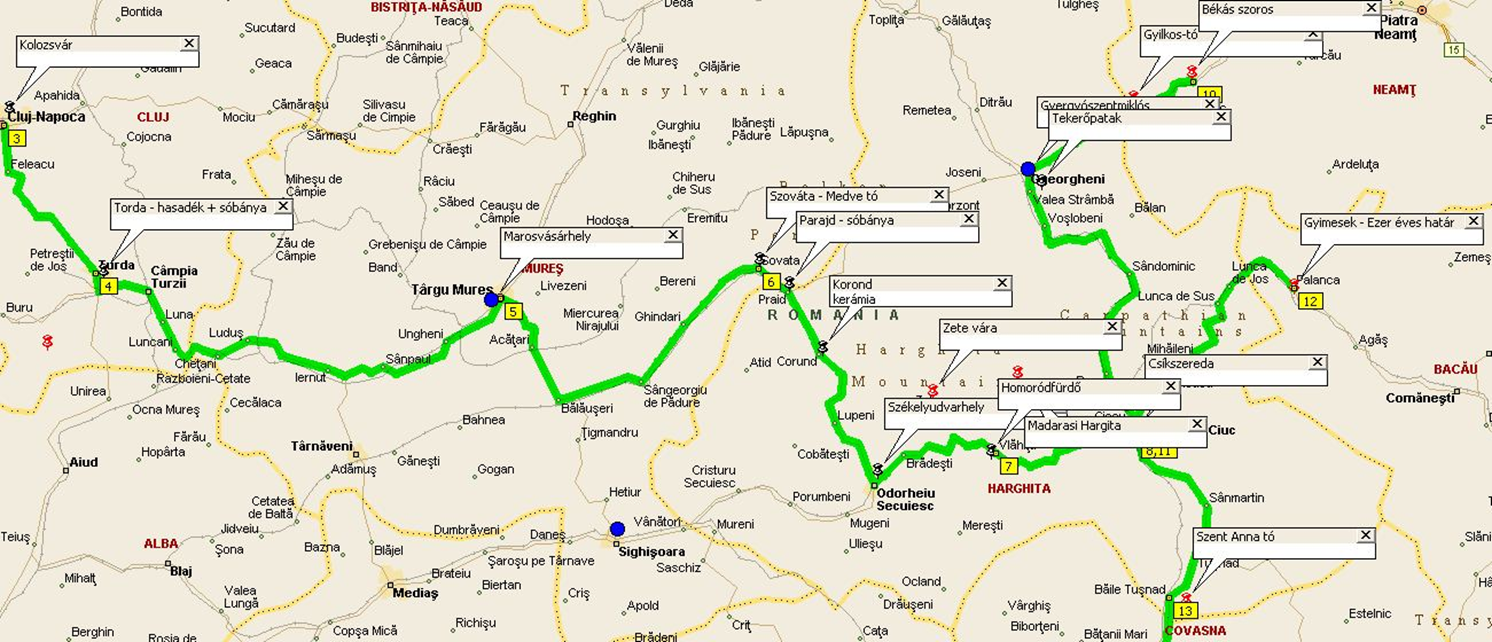 Erdély
2016. 10. 10. hétfő (első nap):
			+ indulás
			+ Királyhágó
			+ Kolozsvár
			+ Tordai hasadék
			+ Csíkcsomorta
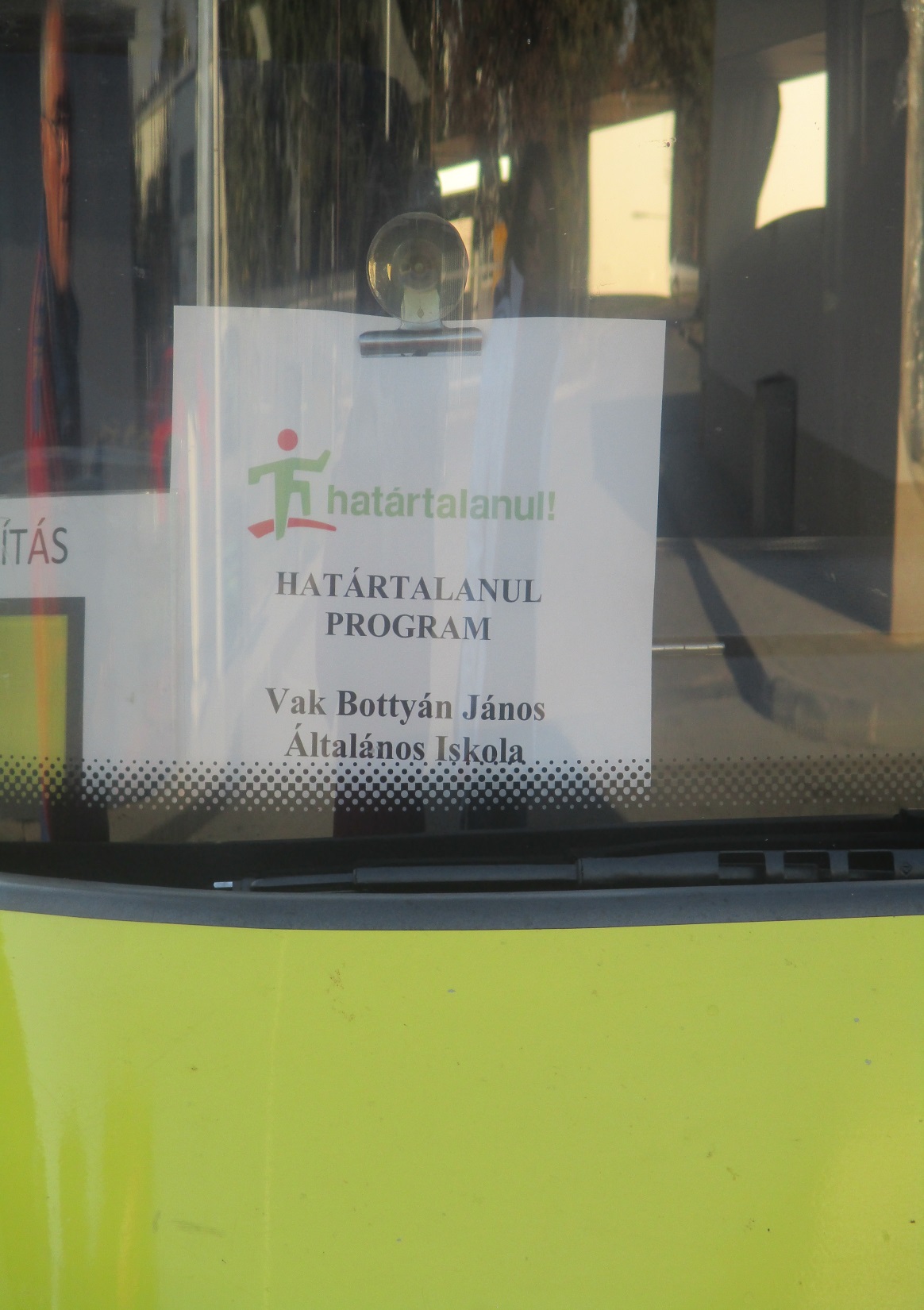 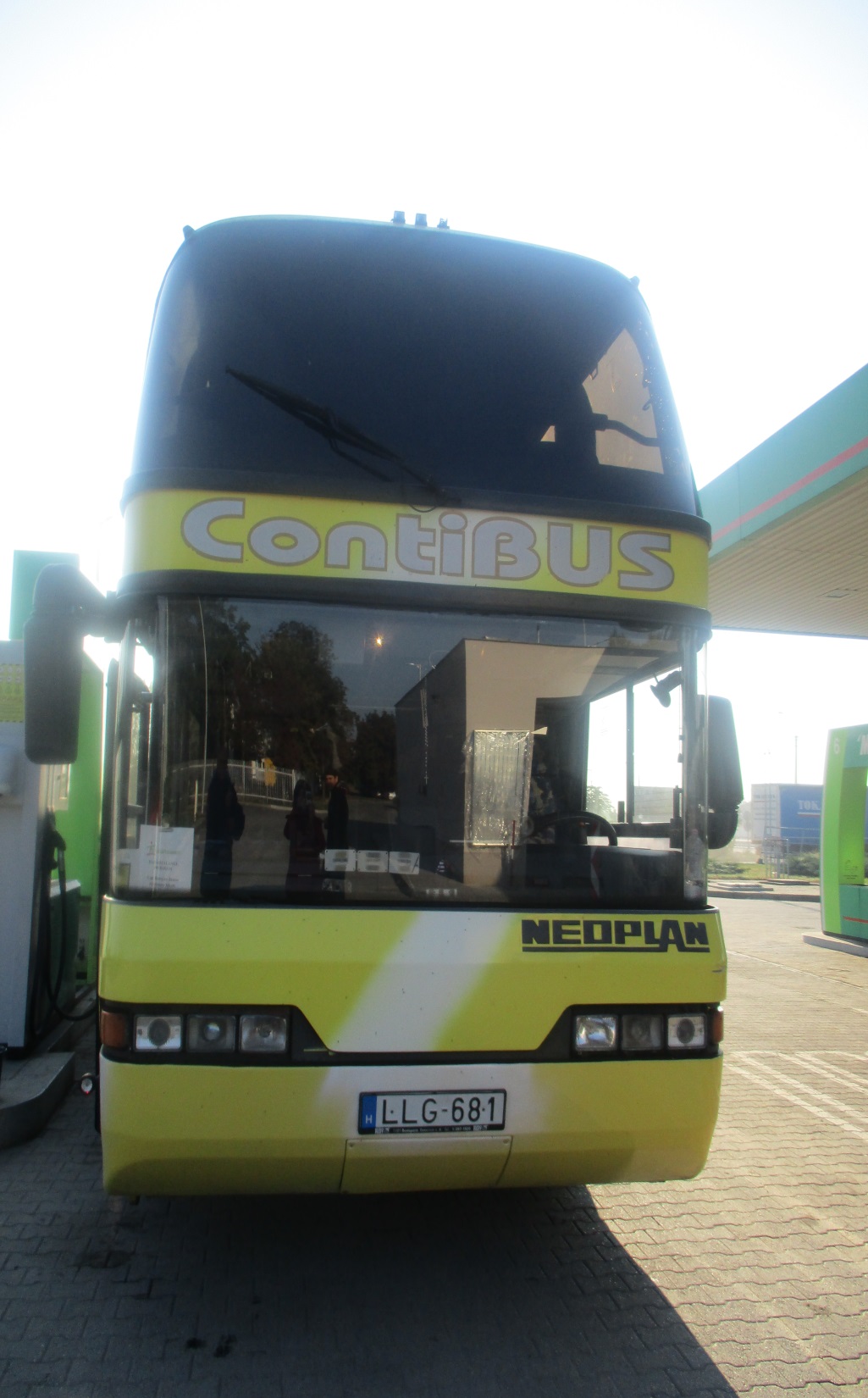 Királyhágó
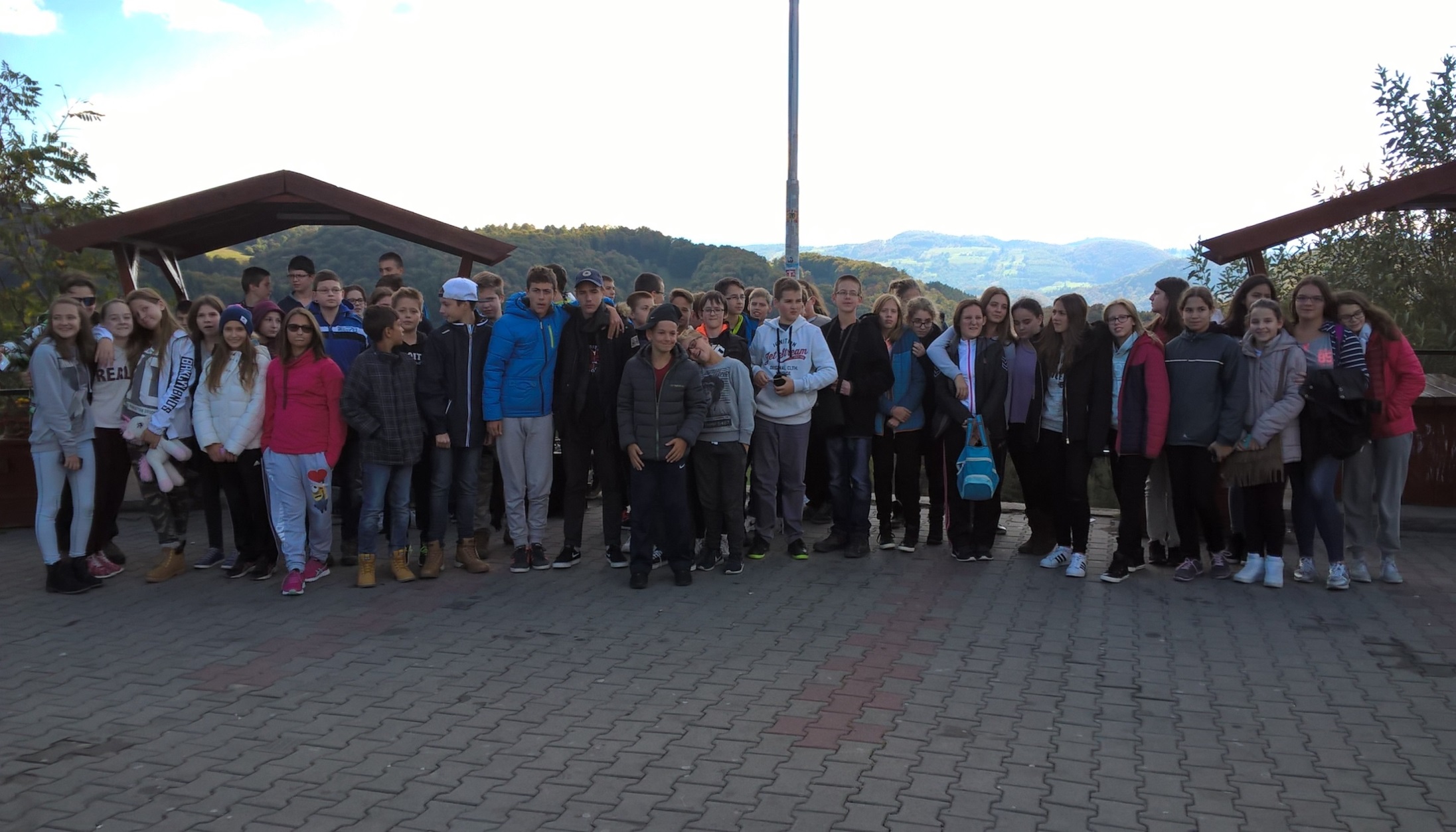 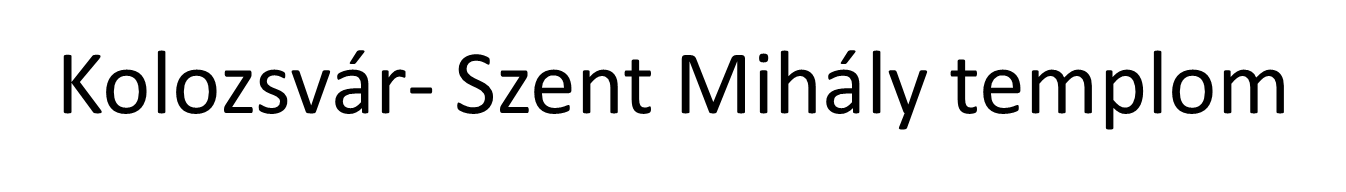 Hunyadi Mátyás szobra
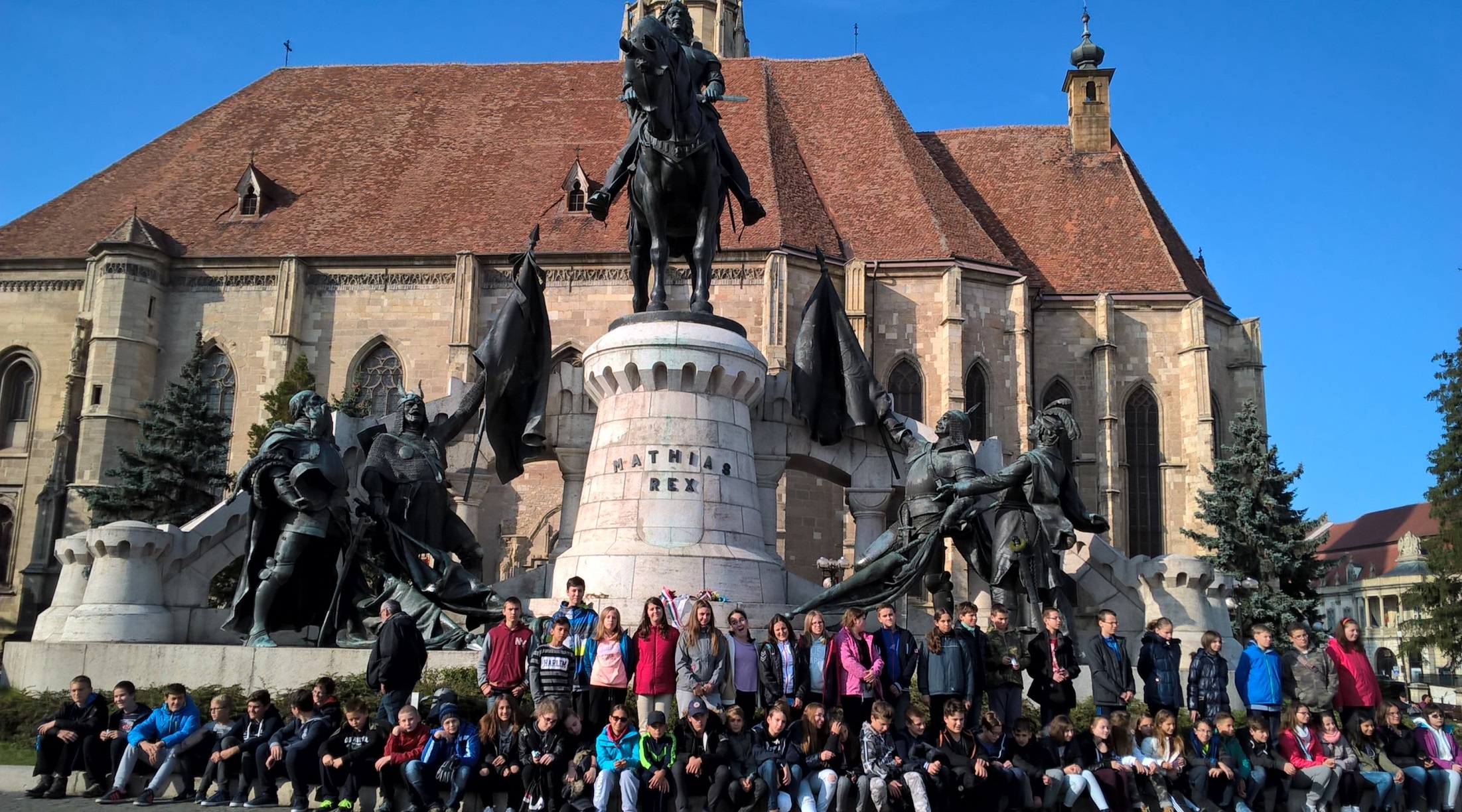 Tordai hasadék
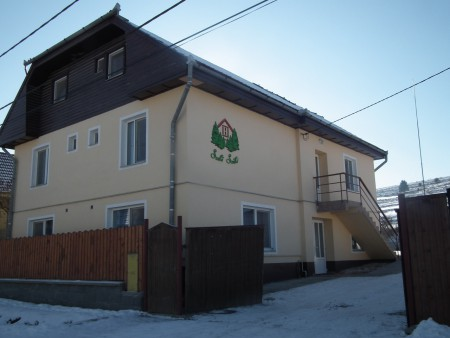 Csíkcsomorta
2016. 10.11. kedd (második nap):
+ Csíksomlyó
			+ Gyimesbükk
			+ Hidegség
			+ Csíkszereda
Csíksomlyó
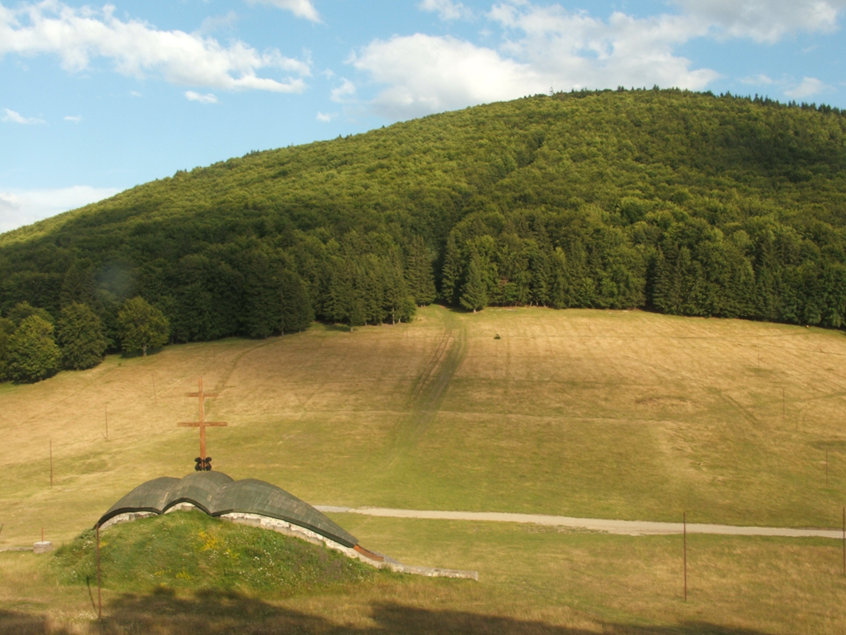 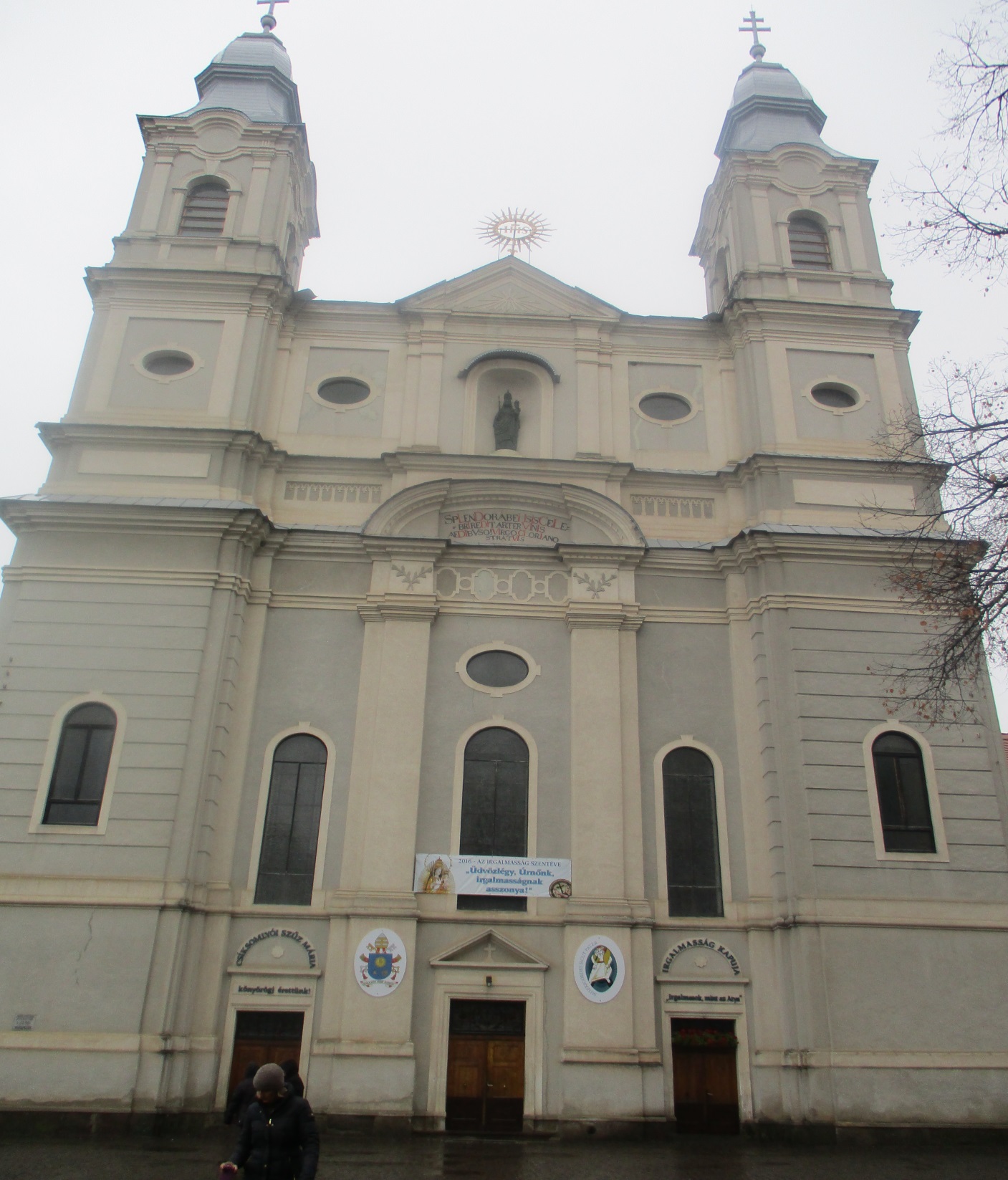 Szűz Mária Kegytemplom
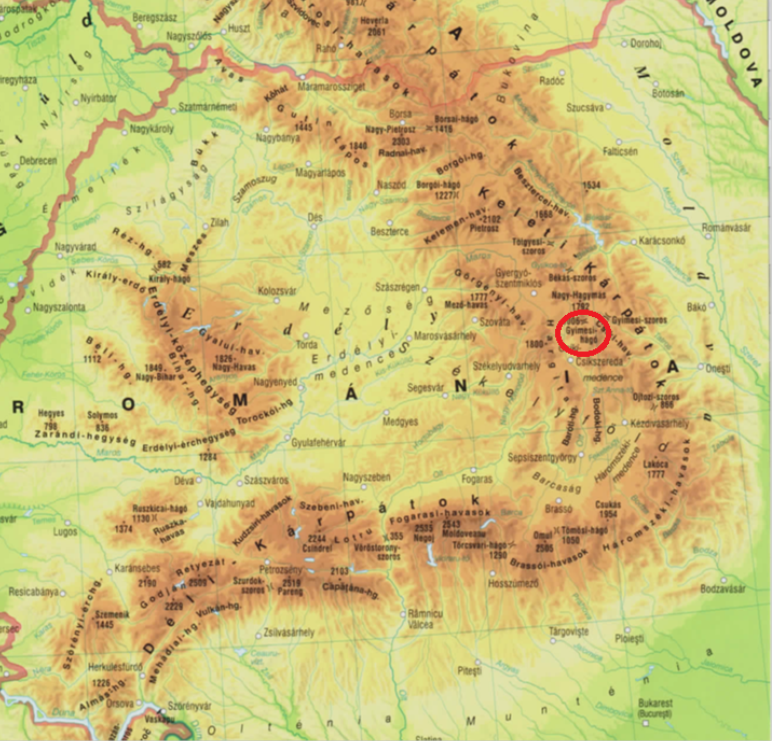 Gyimes völgye
Csángók
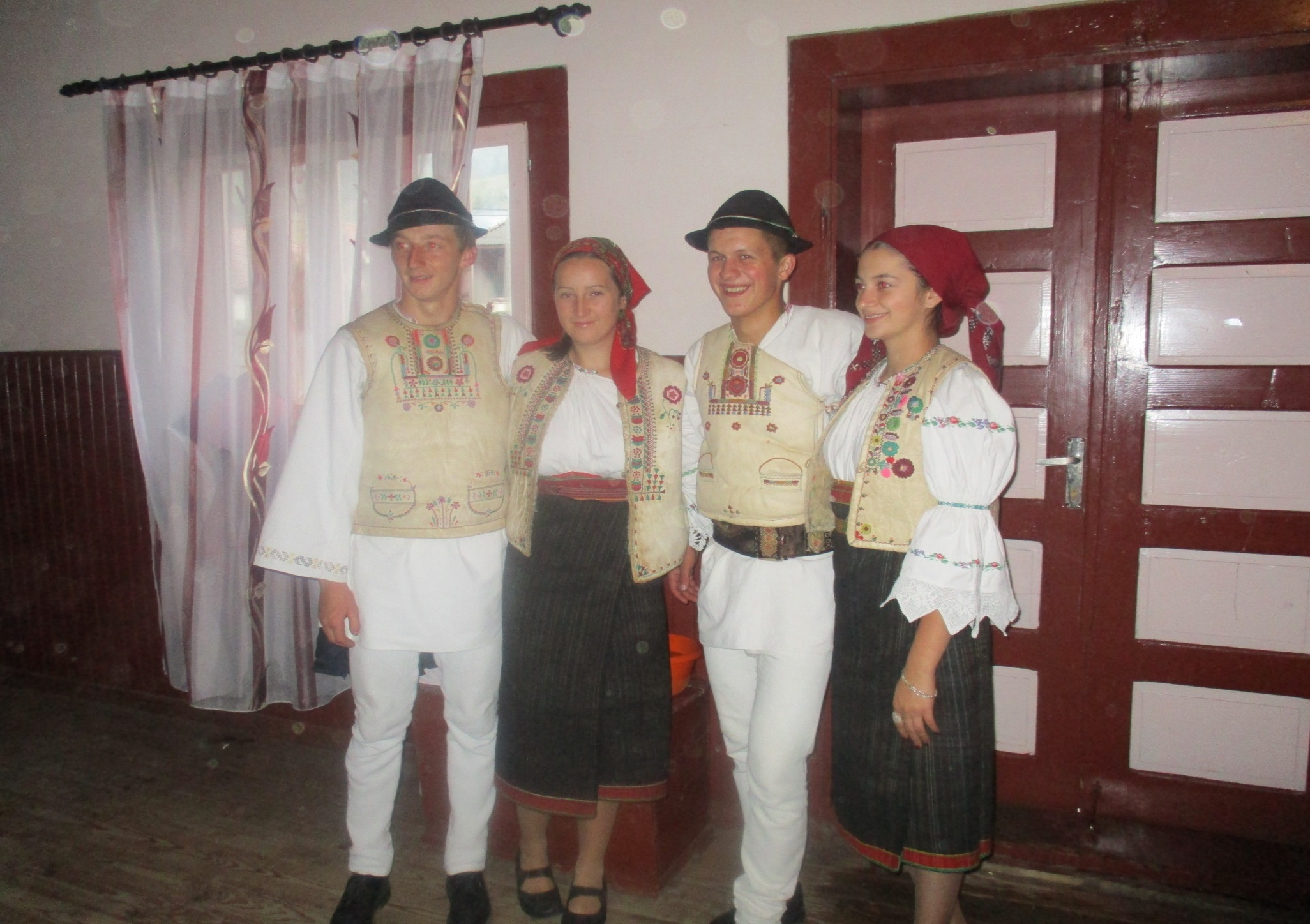 Csíkszereda
Mikó - vár
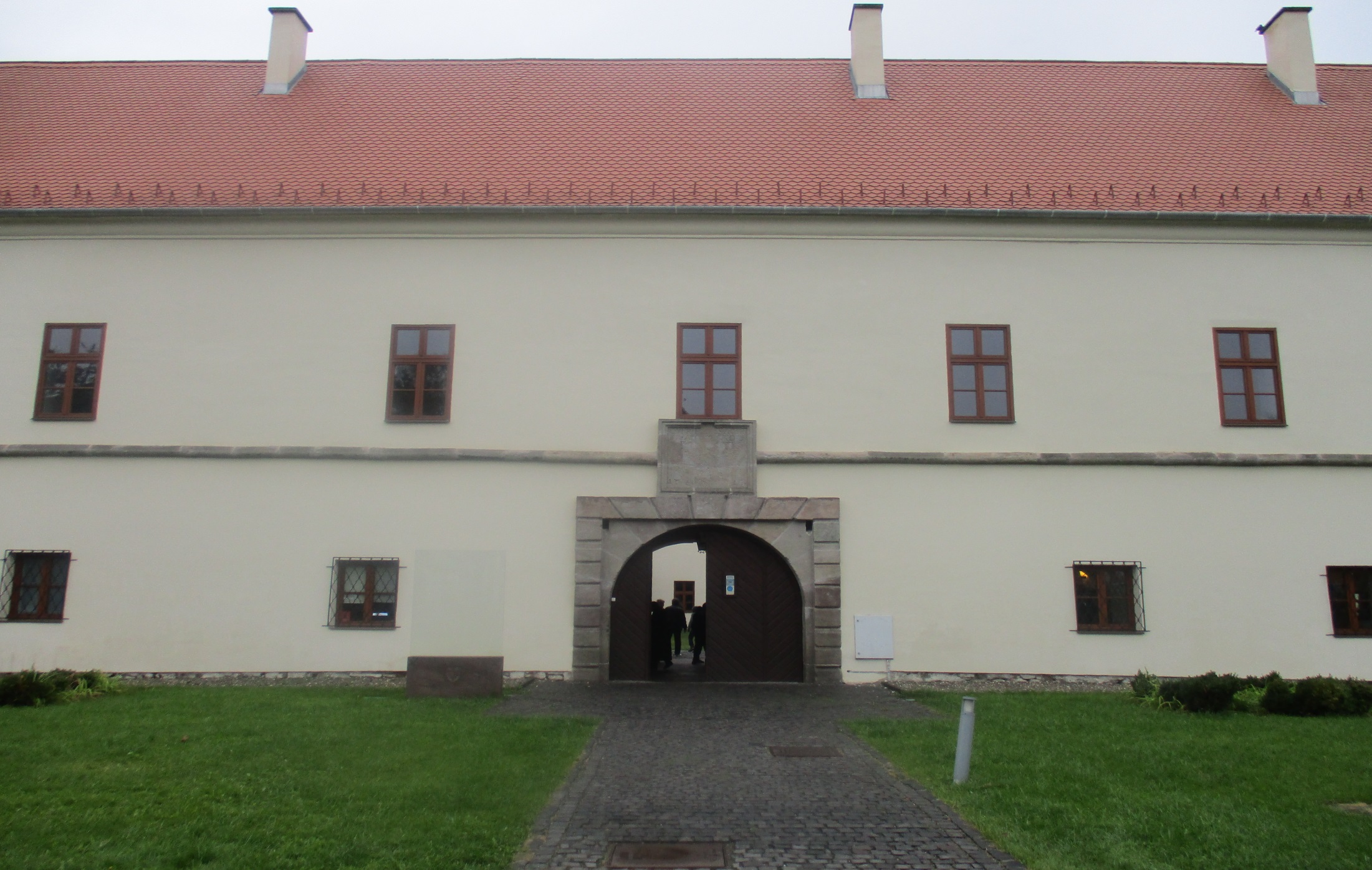 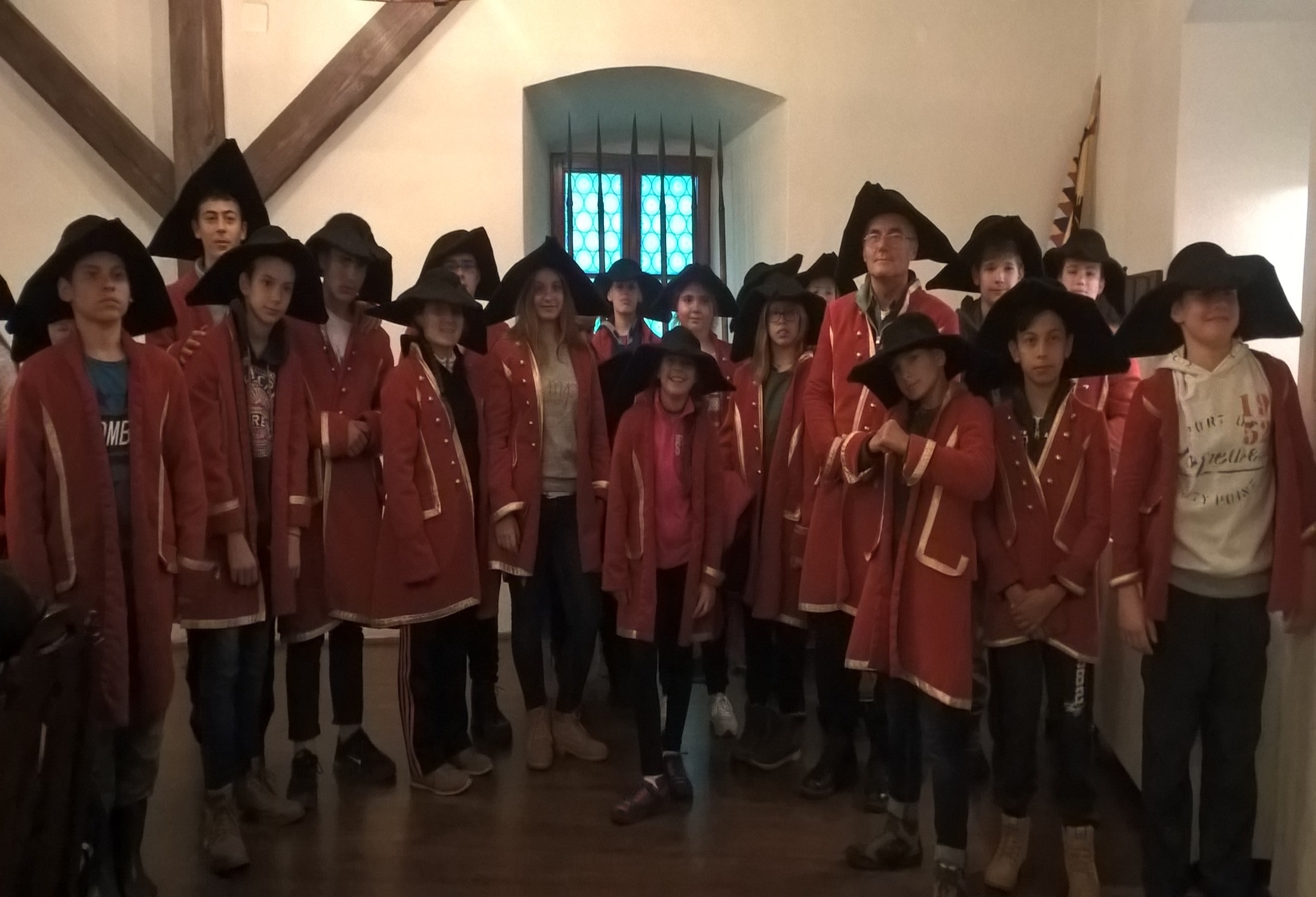 2016. 10.12. (szerda) harmadik nap:
+ Békás-szoros
	+ Gyilkos-tó
	+ Mádéfalva
	+Csíkrák
	+ nevelőotthonos gyerekekkel ismerkedés
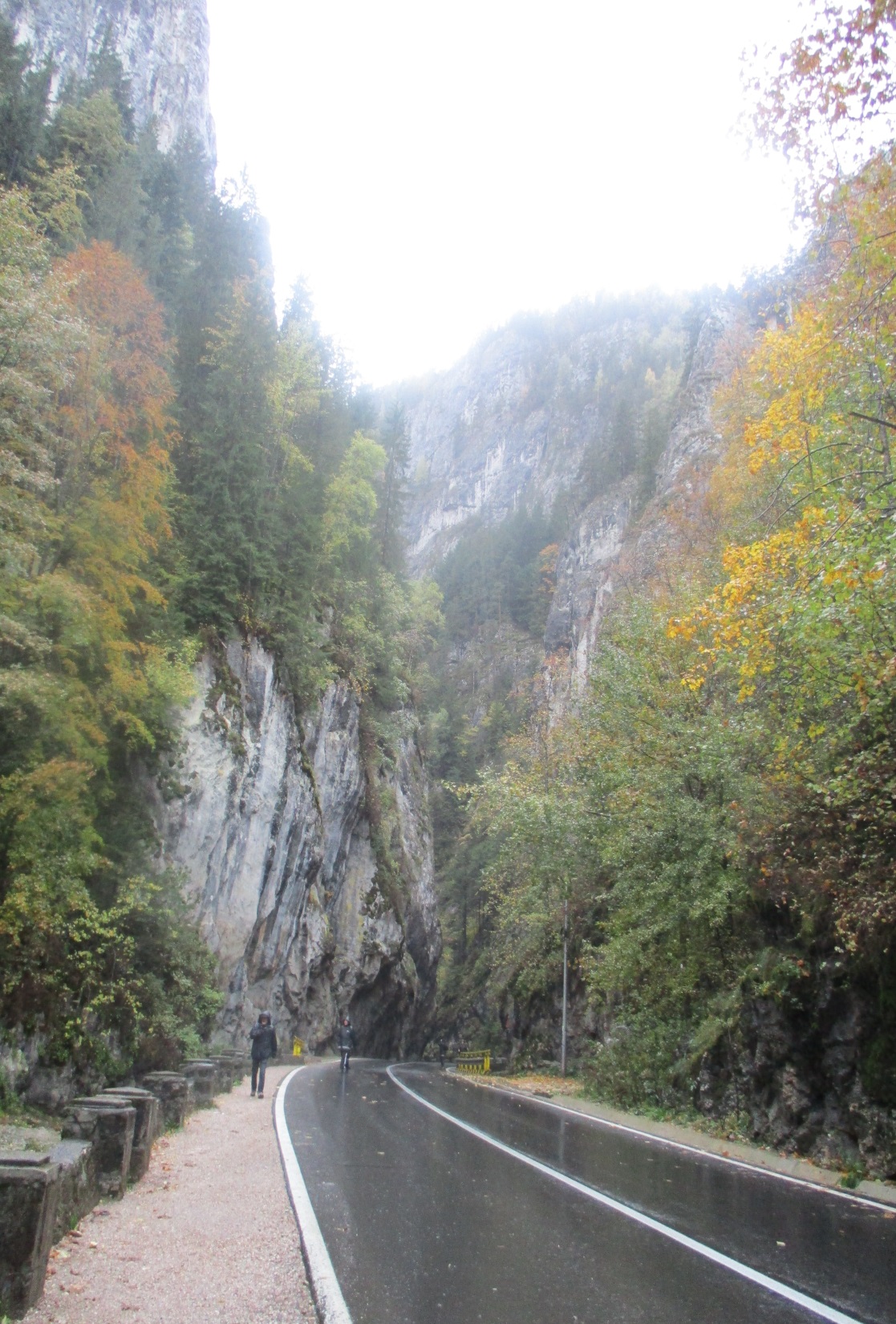 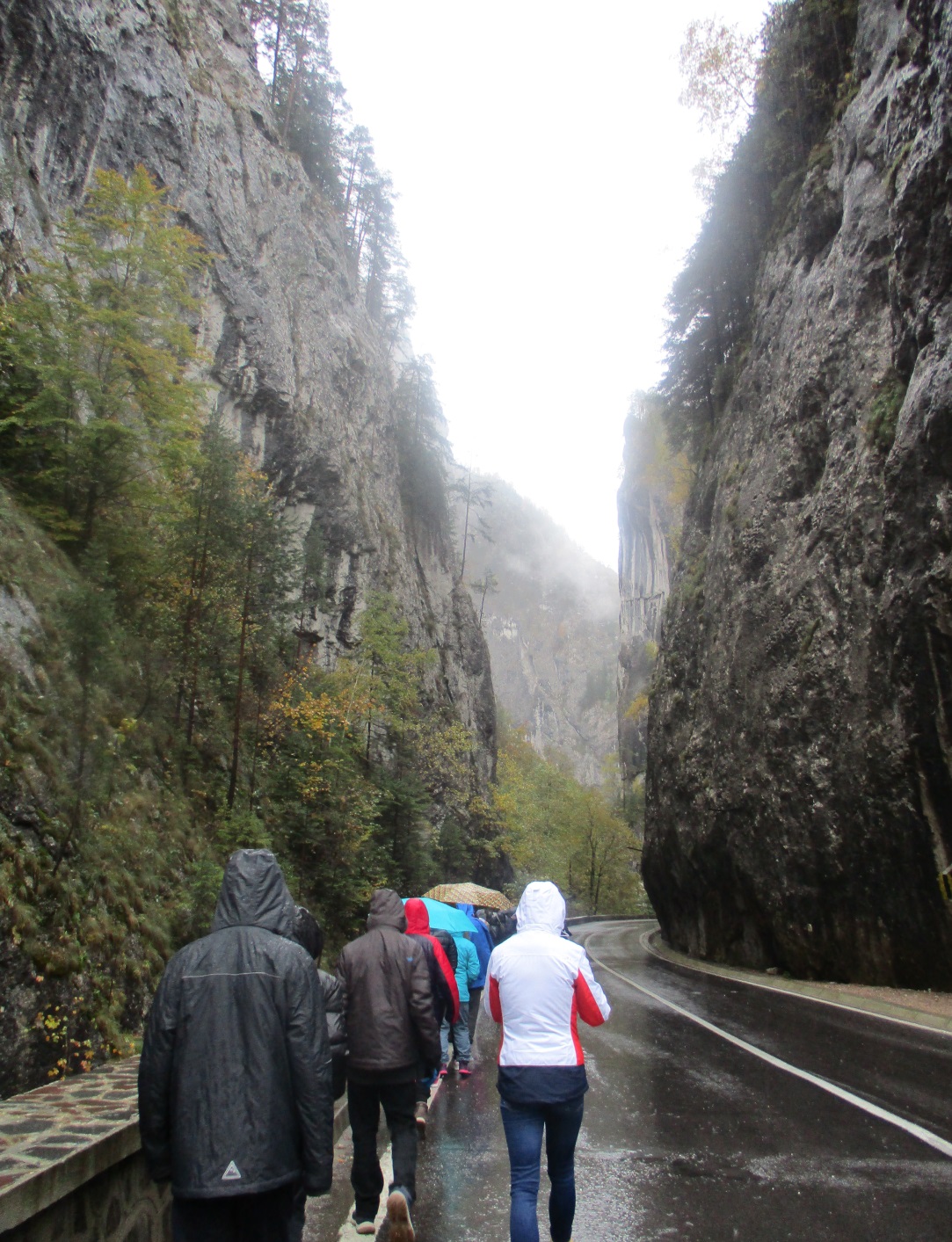 Békás-szoros
Gyilkos-tó
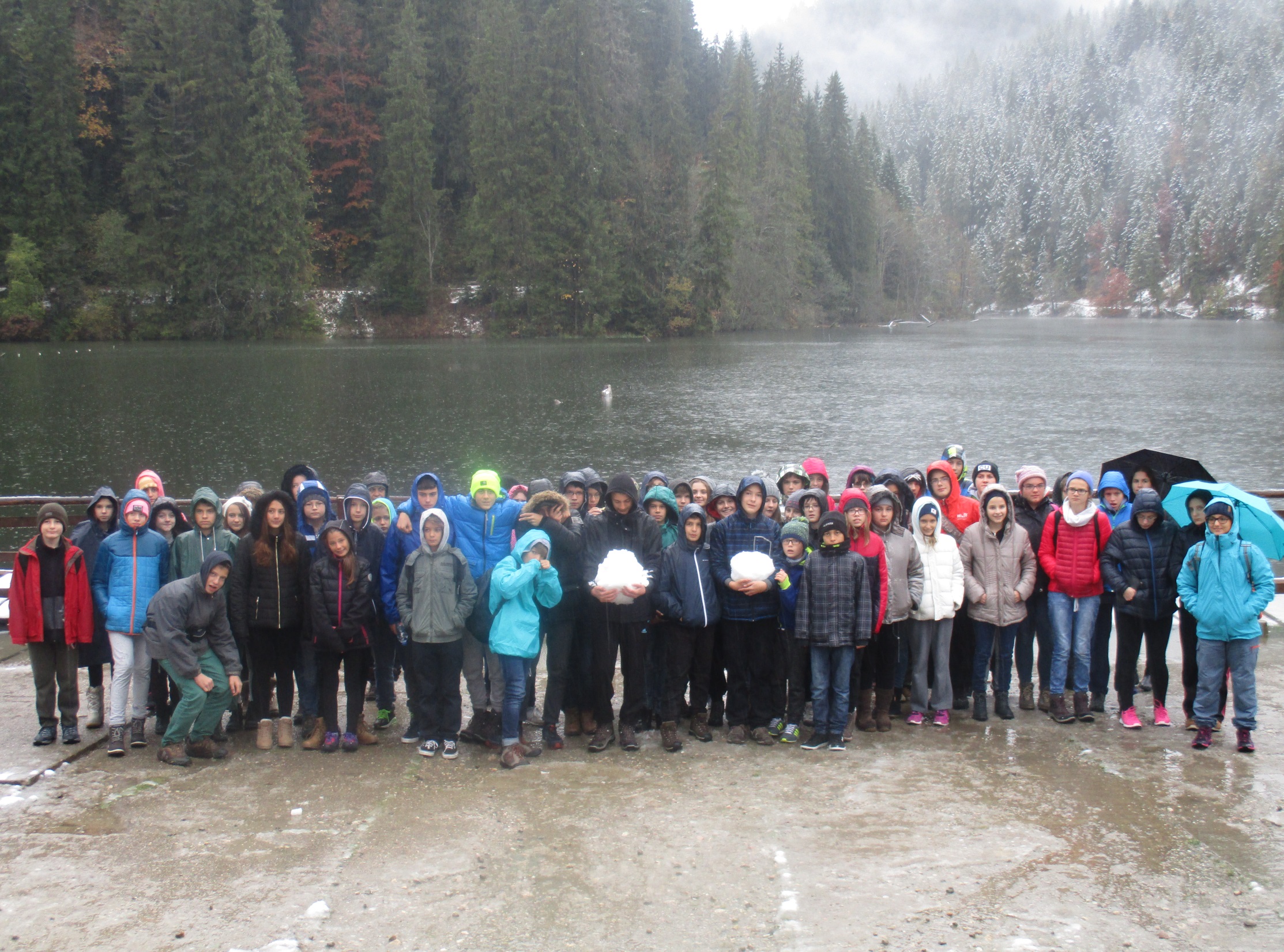 Csíkrák - erődtemplom
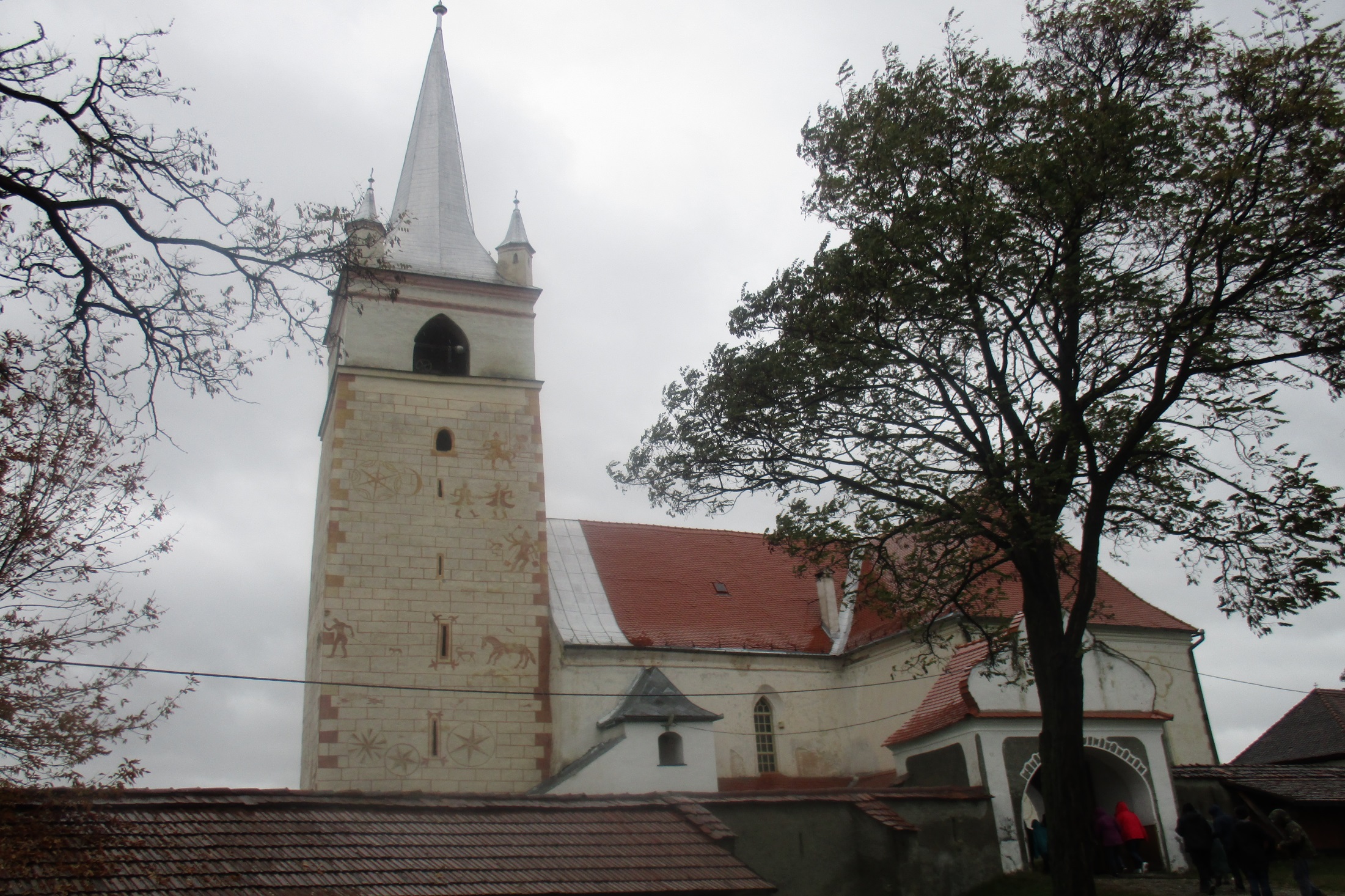 Mádéfalva
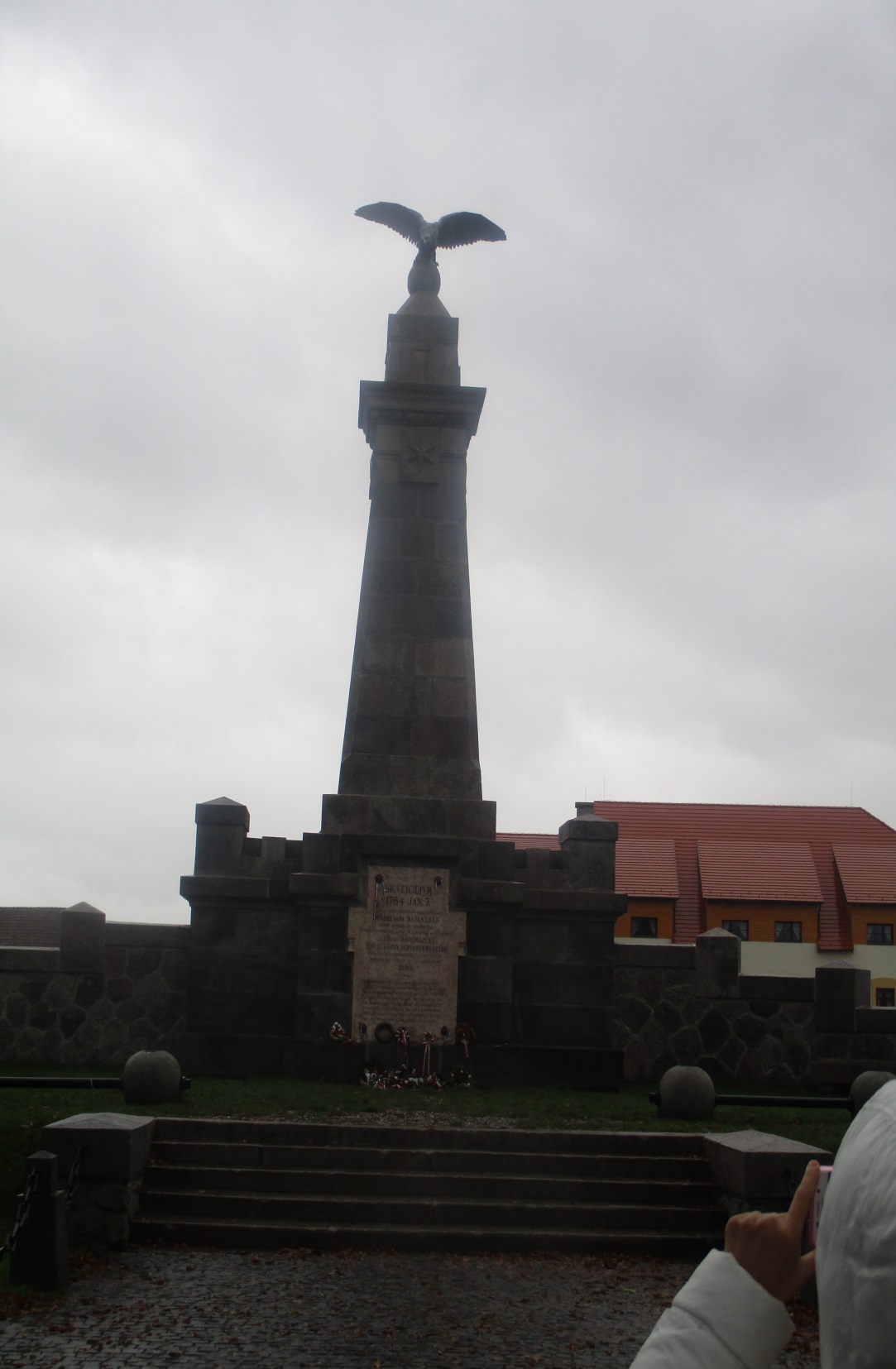 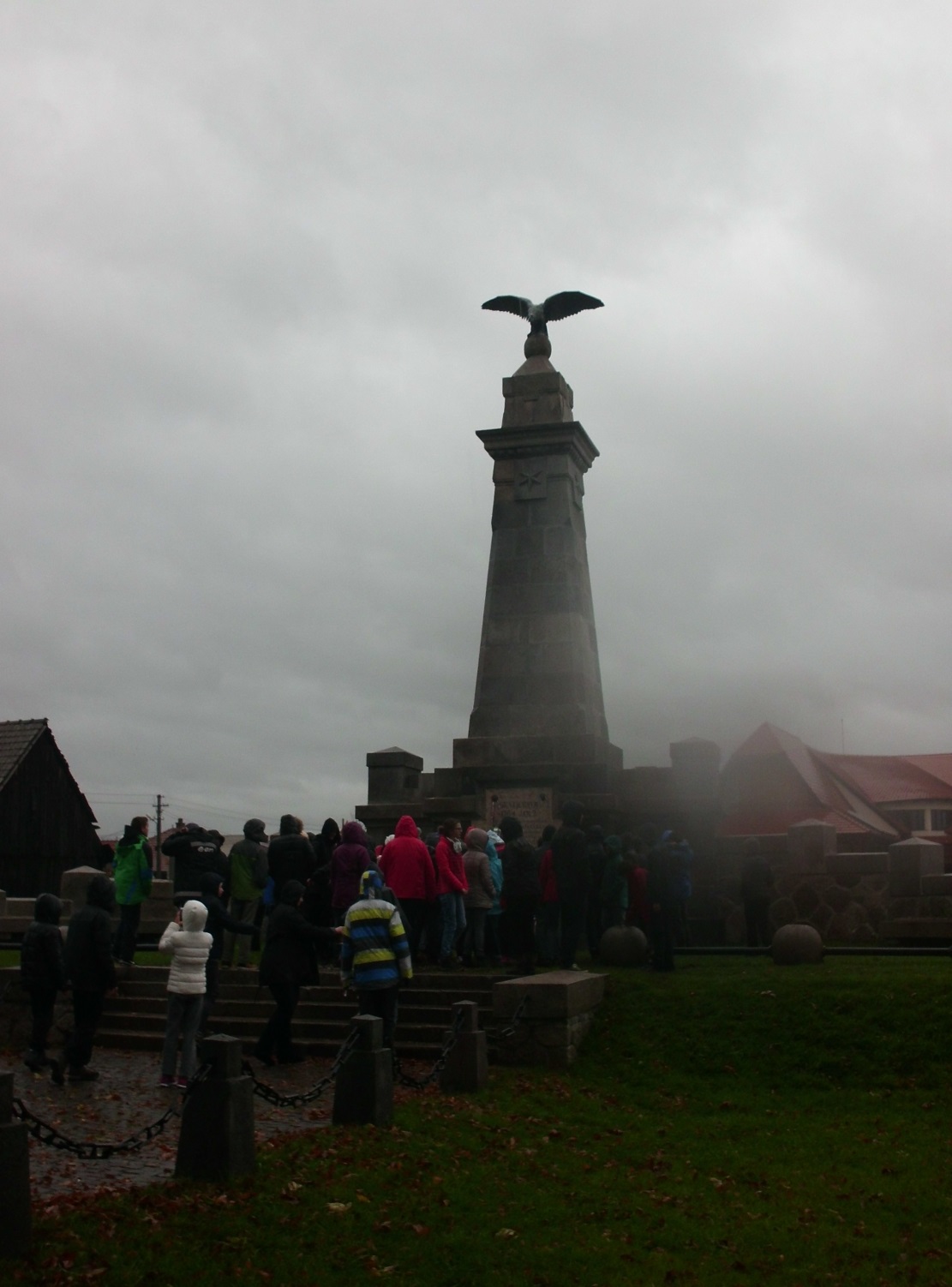 Ismerkedés a nevelőotthonos gyerekekkel
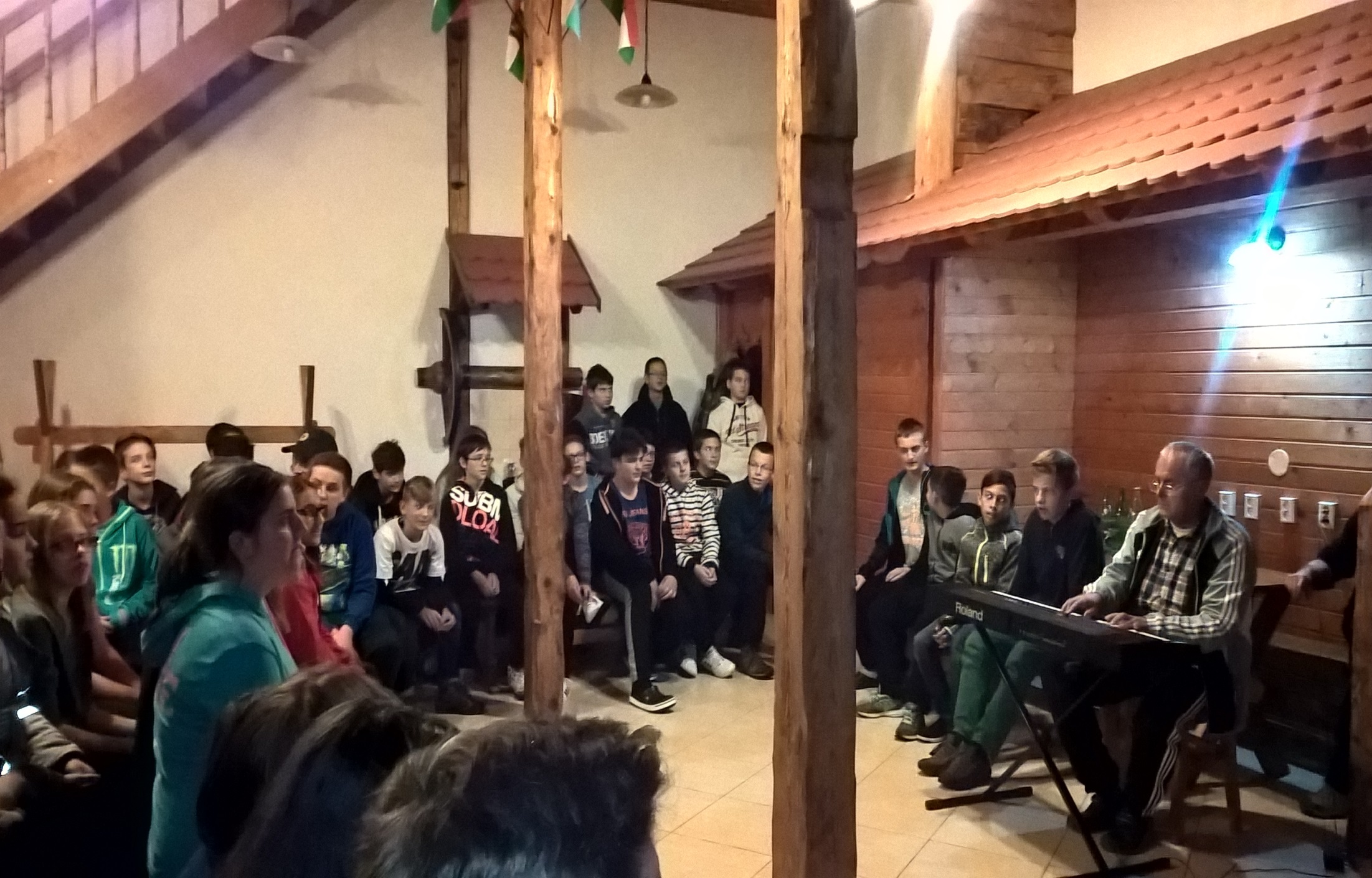 2016.10.13. (csütörtök) negyedik nap:
+ Nyerges-tető: Kopjafás temető
	+ Kézdivásárhely: Gábor Áron szobra
					Gábor Áron ágyúja
				Rigó Jancsi cukrászda
	+ Szent Anna-tó és kápolna
	+ Mohos tőzegláp (tengerszem)
	+ Csíkcsomorta: polgármesteri látogatás
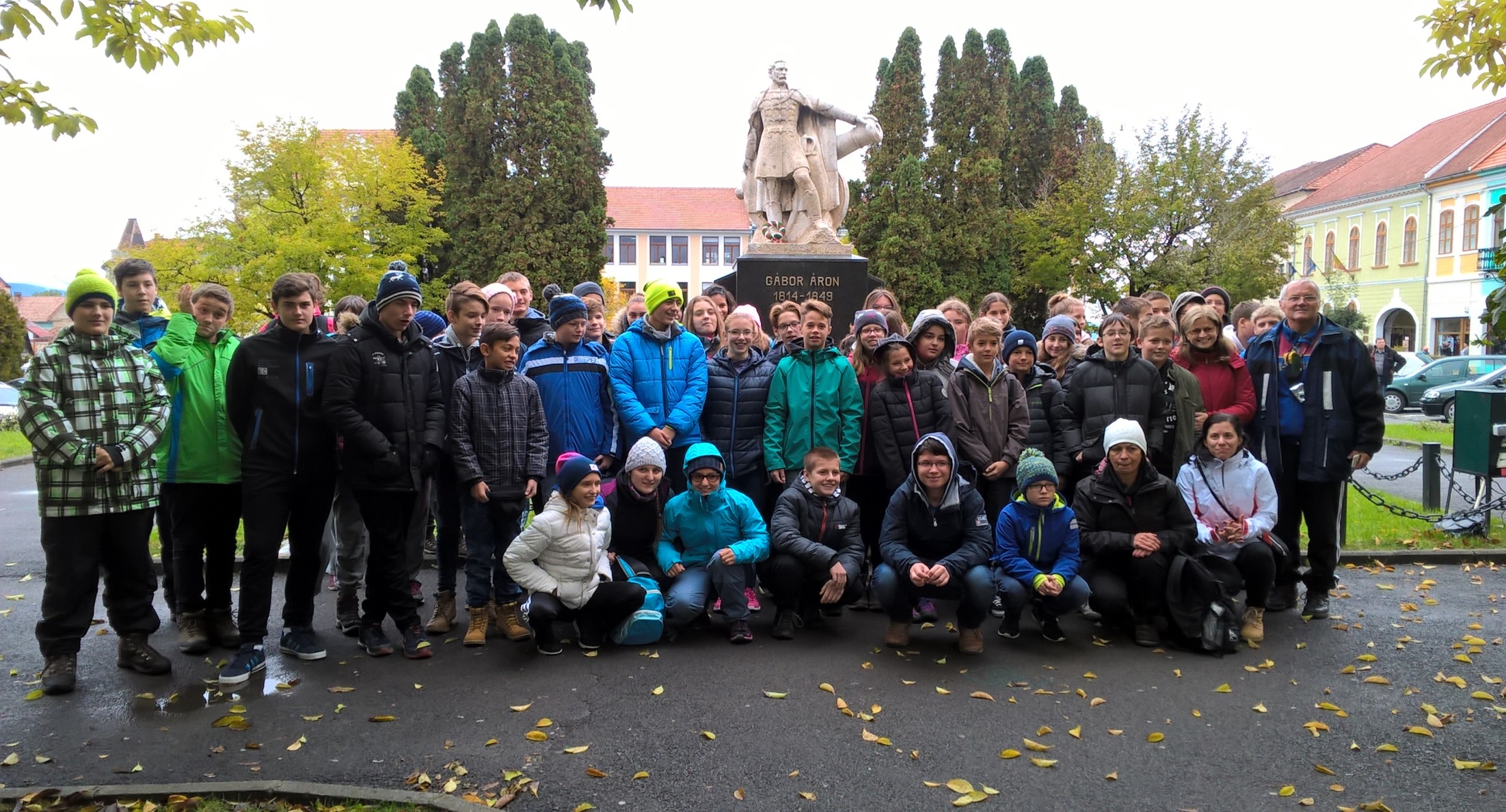 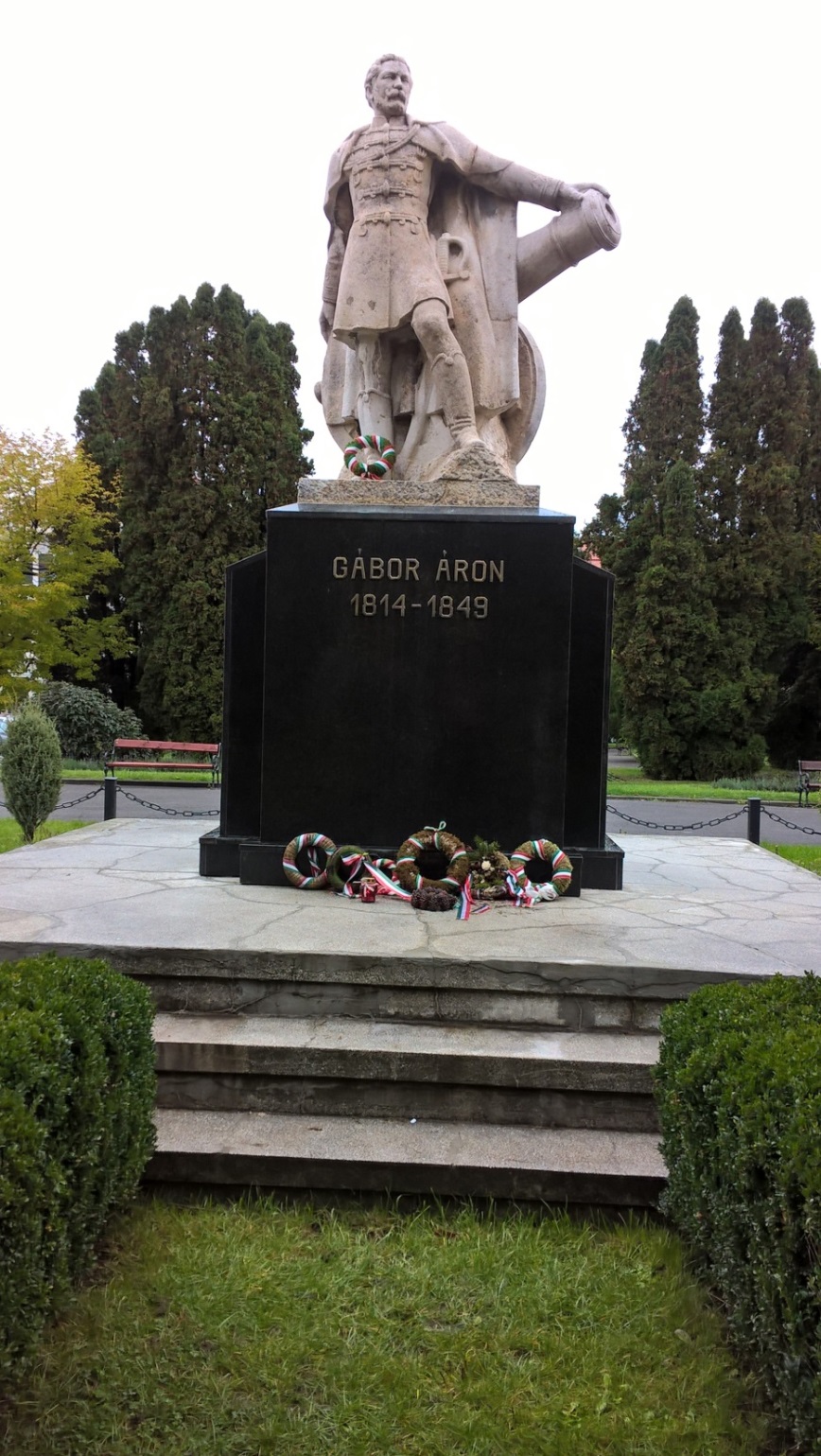 Gábor Áron szobra és ágyúja
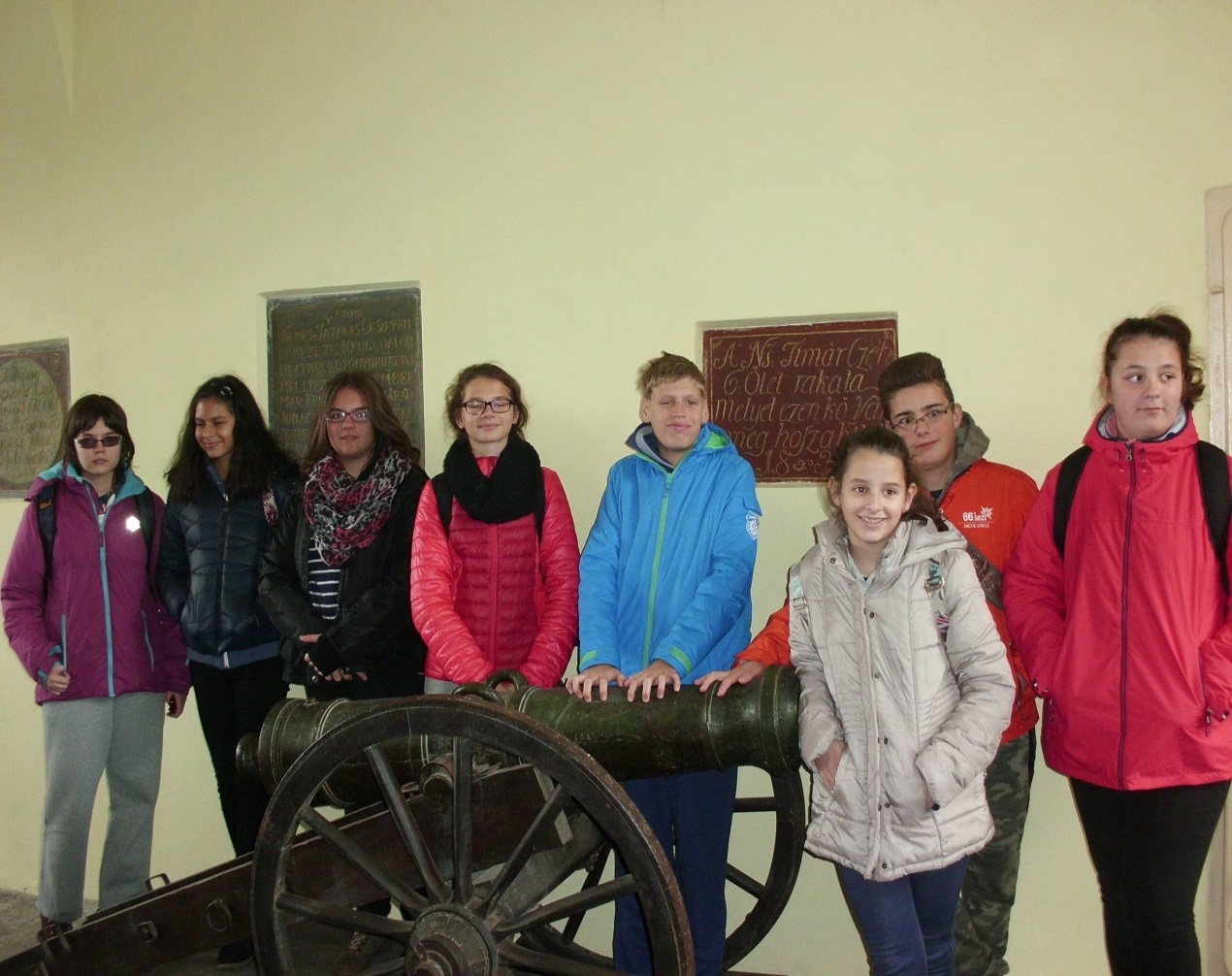 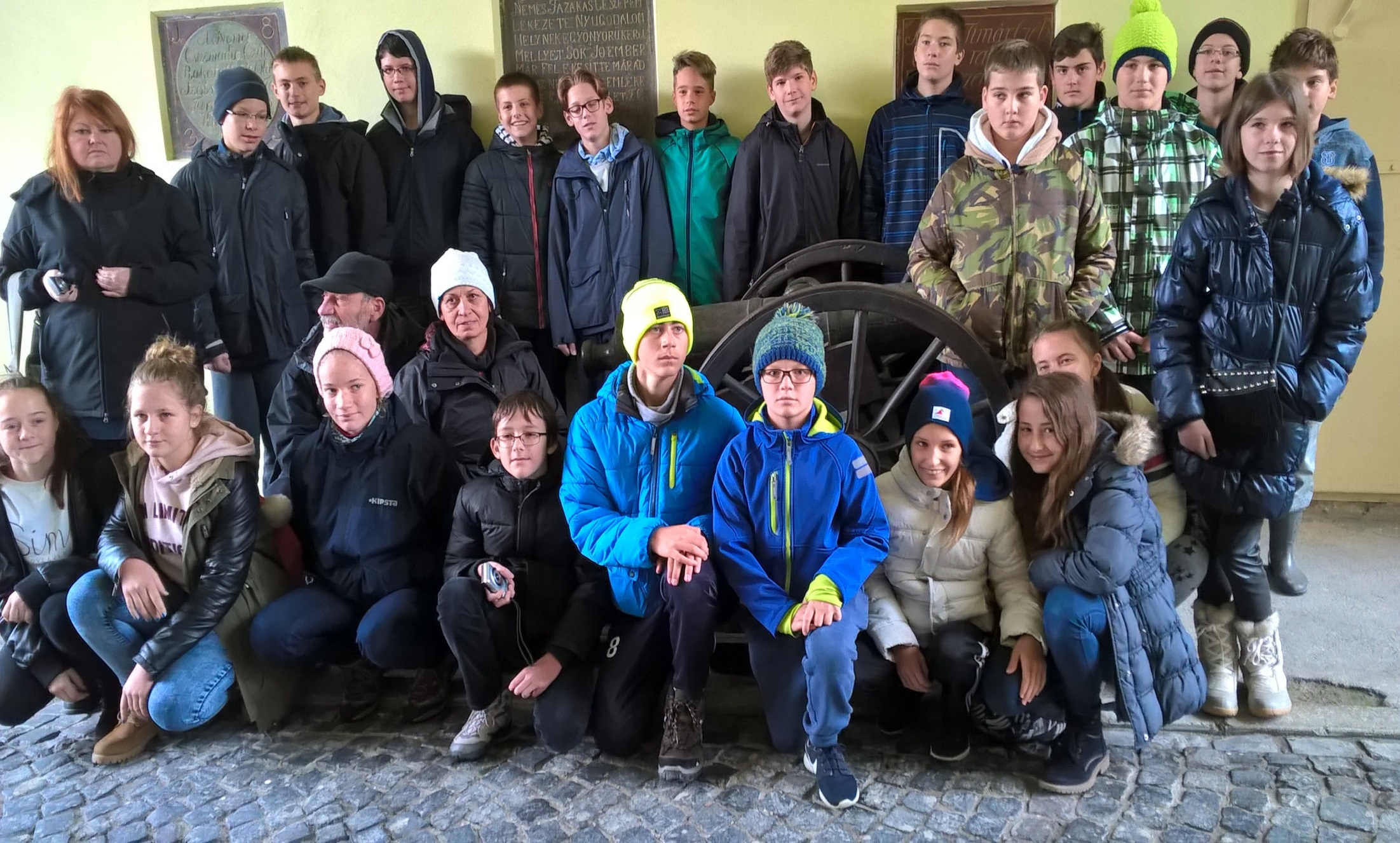 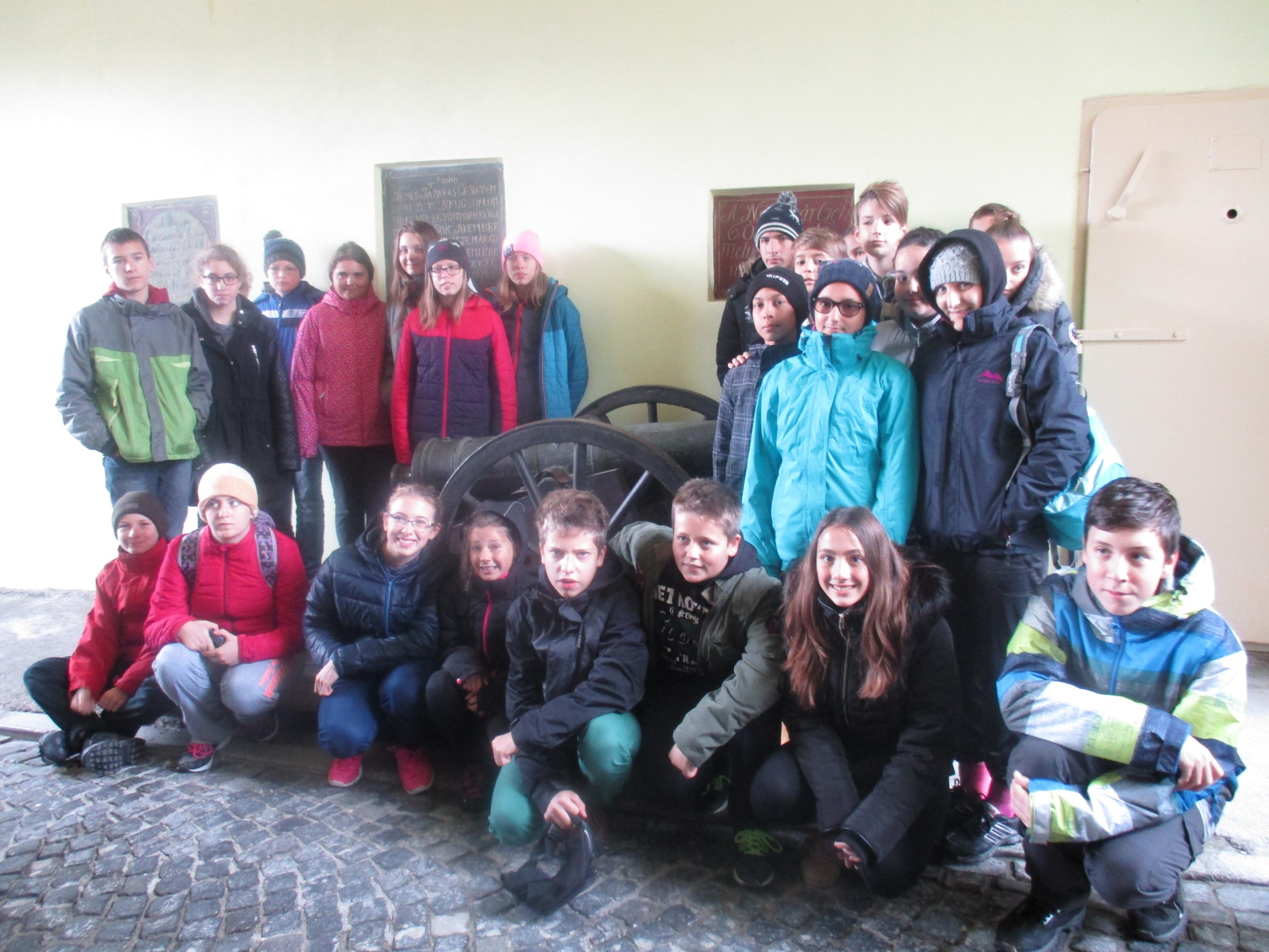 Rigó Jancsi cukrászda
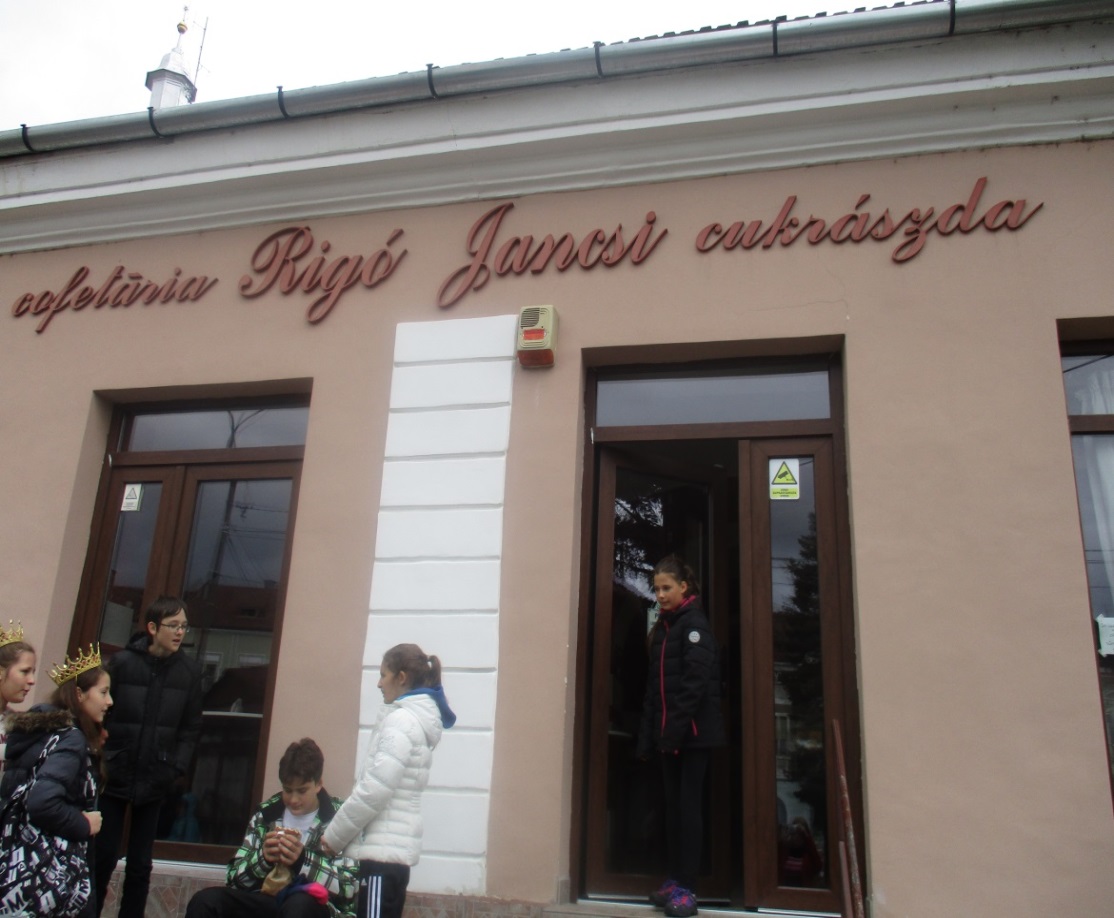 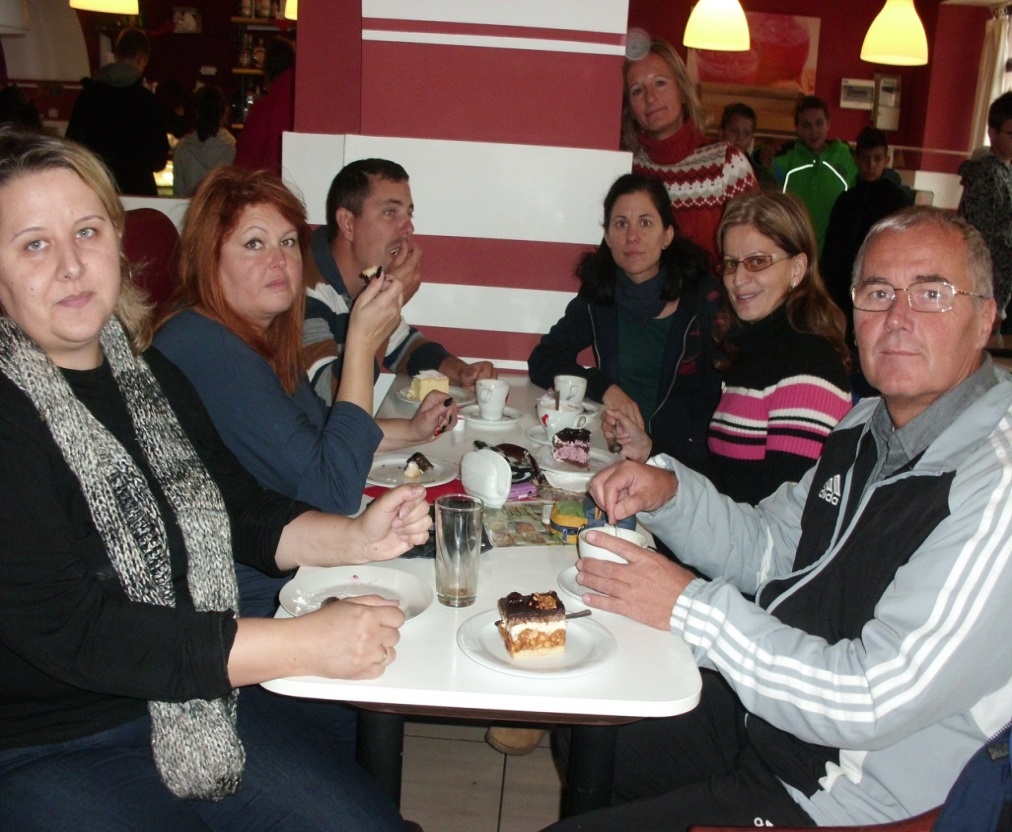 Szent Anna-tó
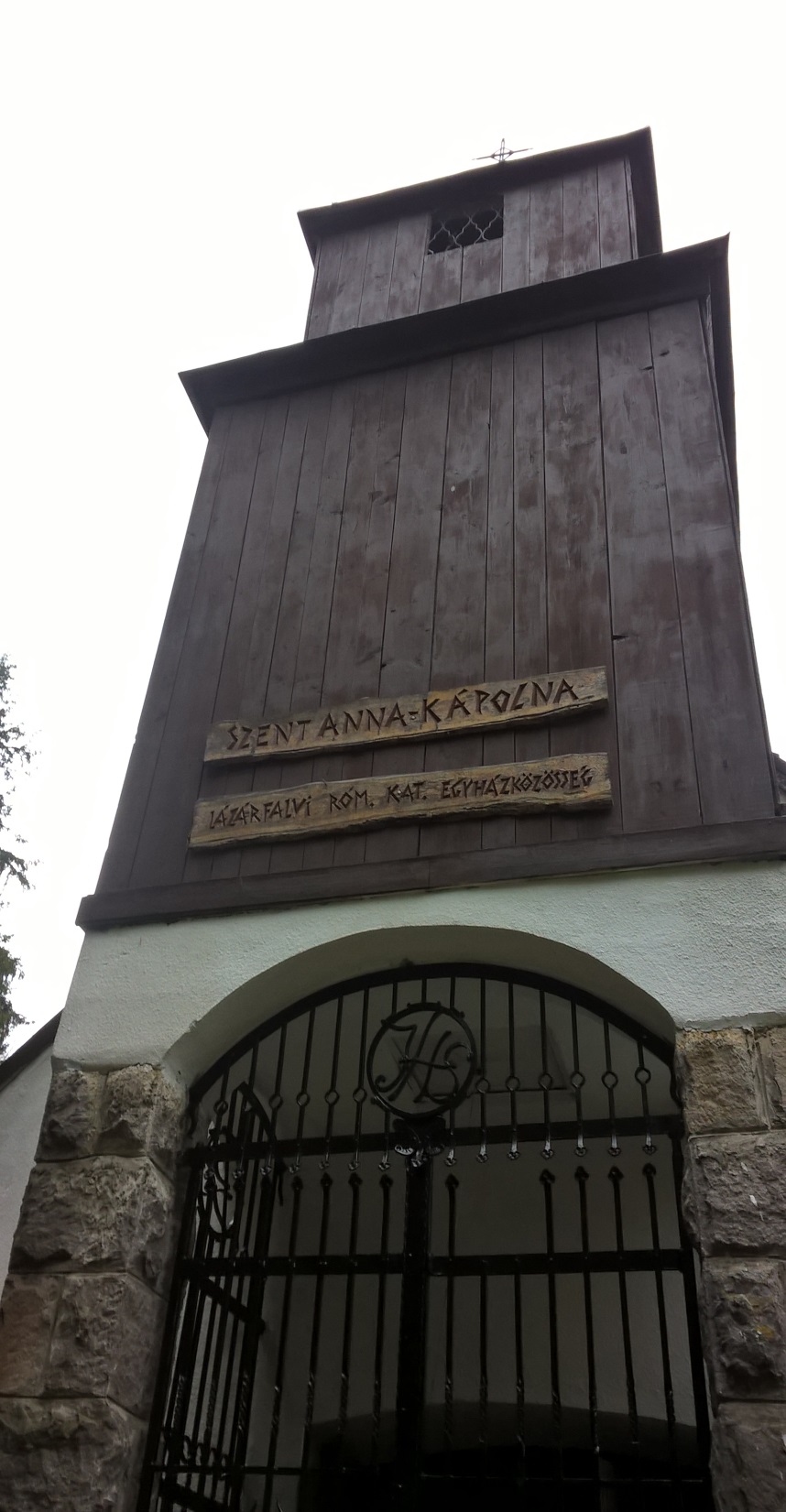 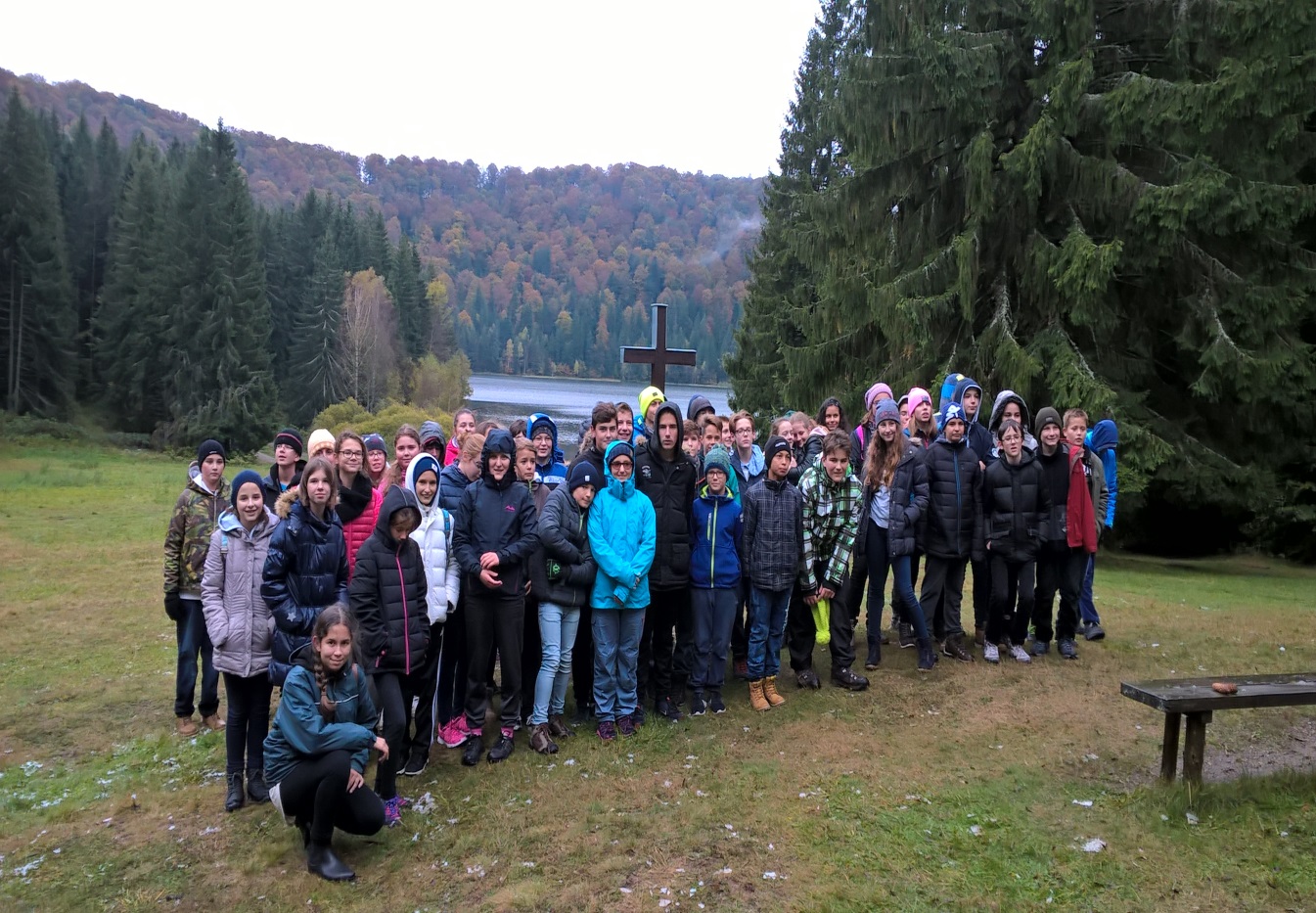 Mohos tőzegláp (tengerszem)
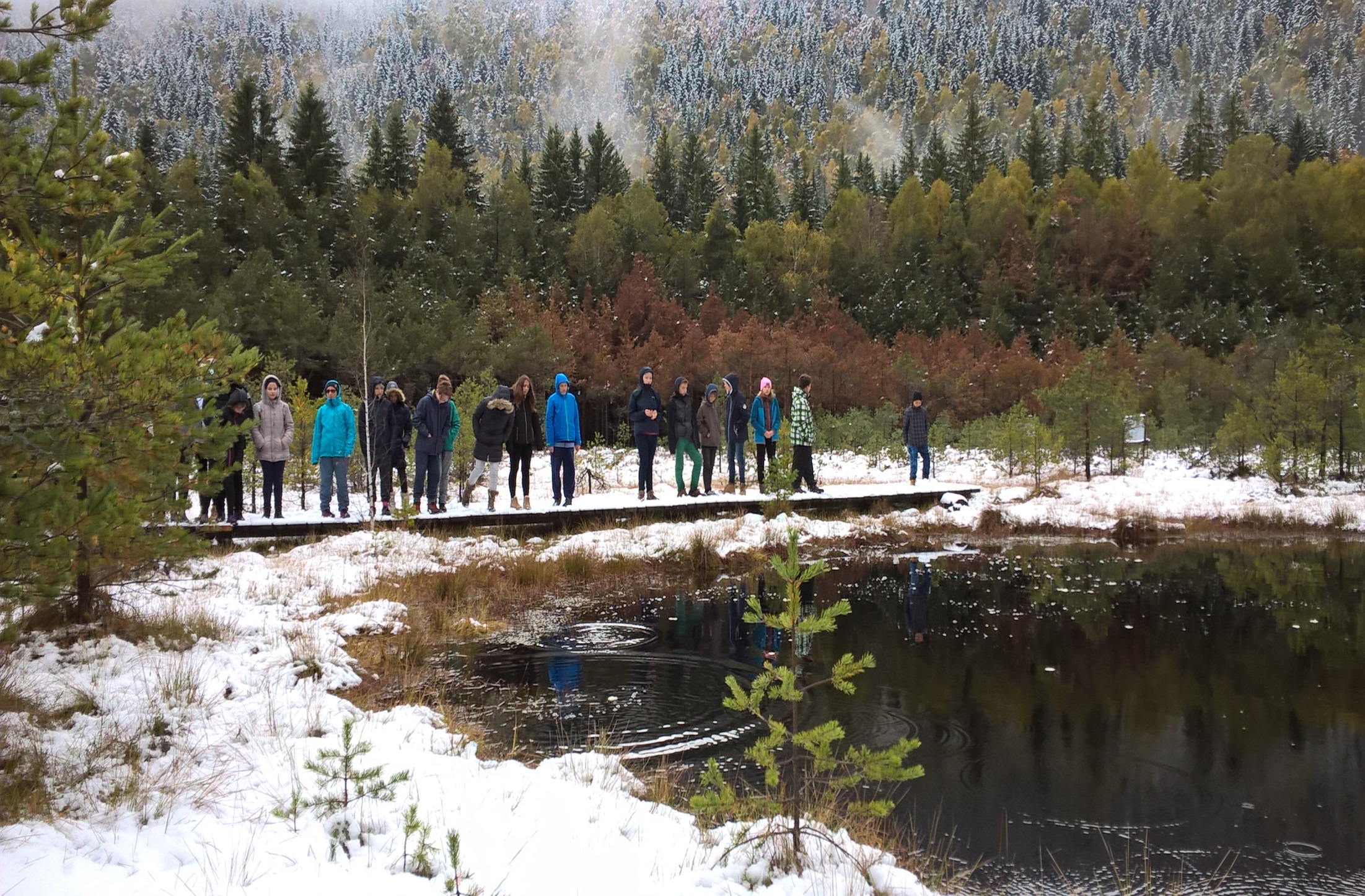 2016. 10.14. (péntek) ötödik nap:
+ Székelyudvarhely: Városháza
					   Szoborpark
	+ Szejkefürdő: Orbán Balázs síremléke
				  Székelykapuk 
	+ Farkaslaka: Tamási Áron síremléke
	+ Korond: fazekasműhely látogatása
	+ Parajd: Sóbánya
Székelyudvarhely
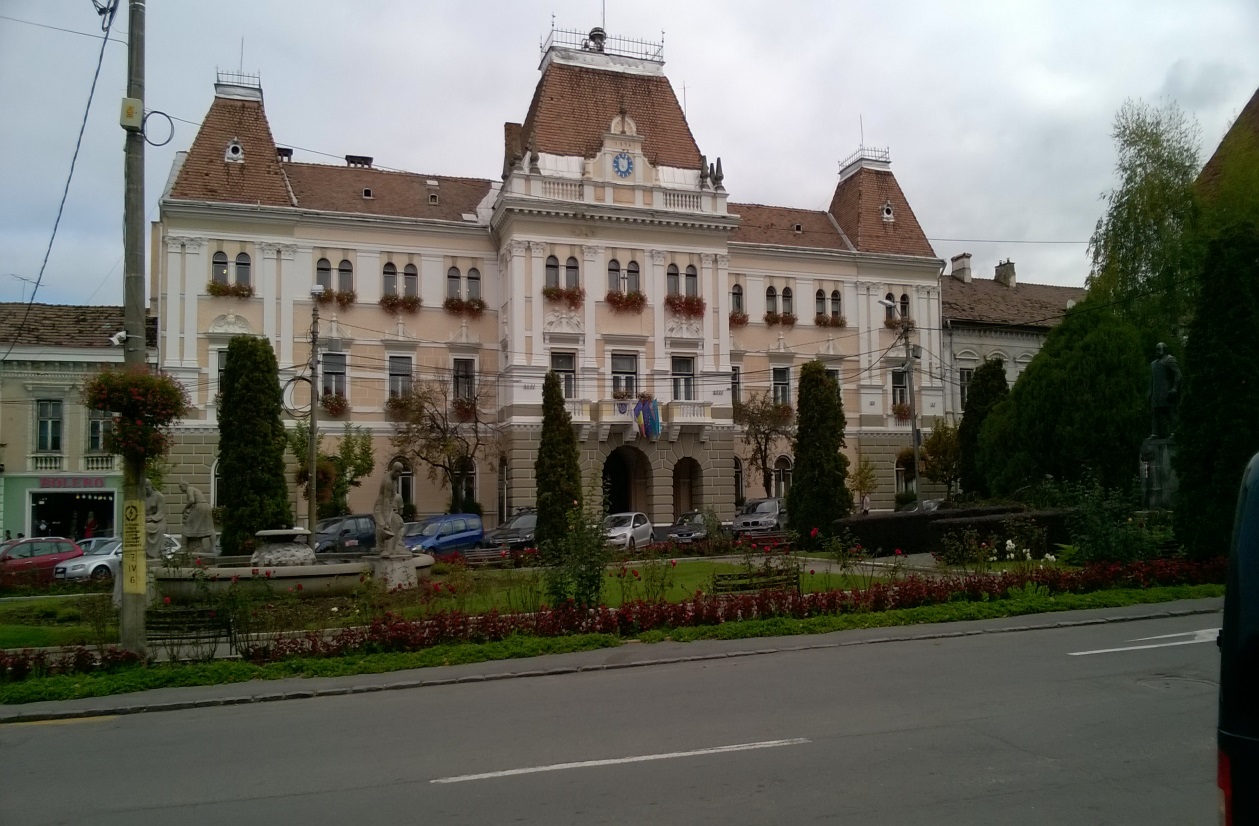 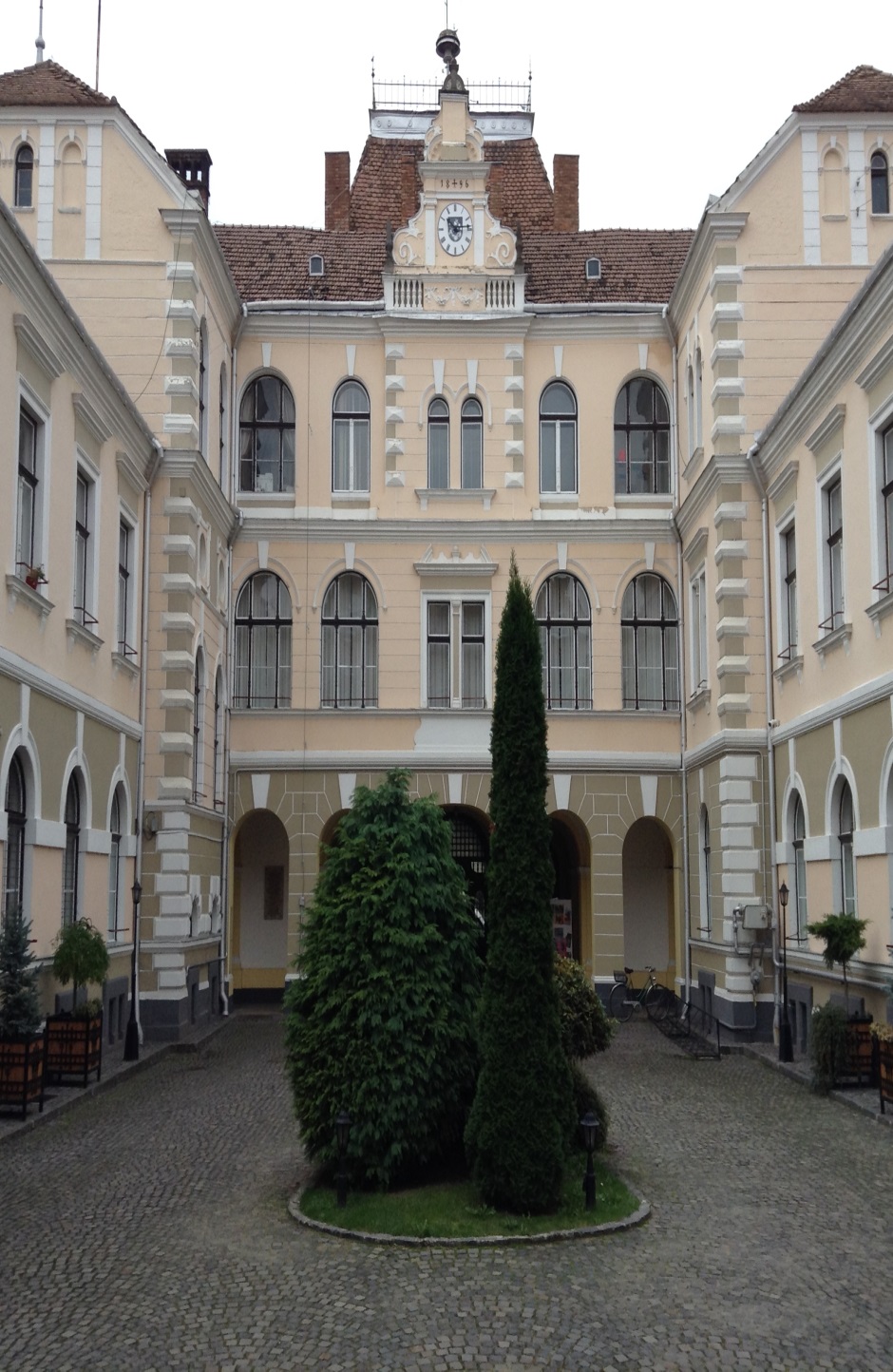 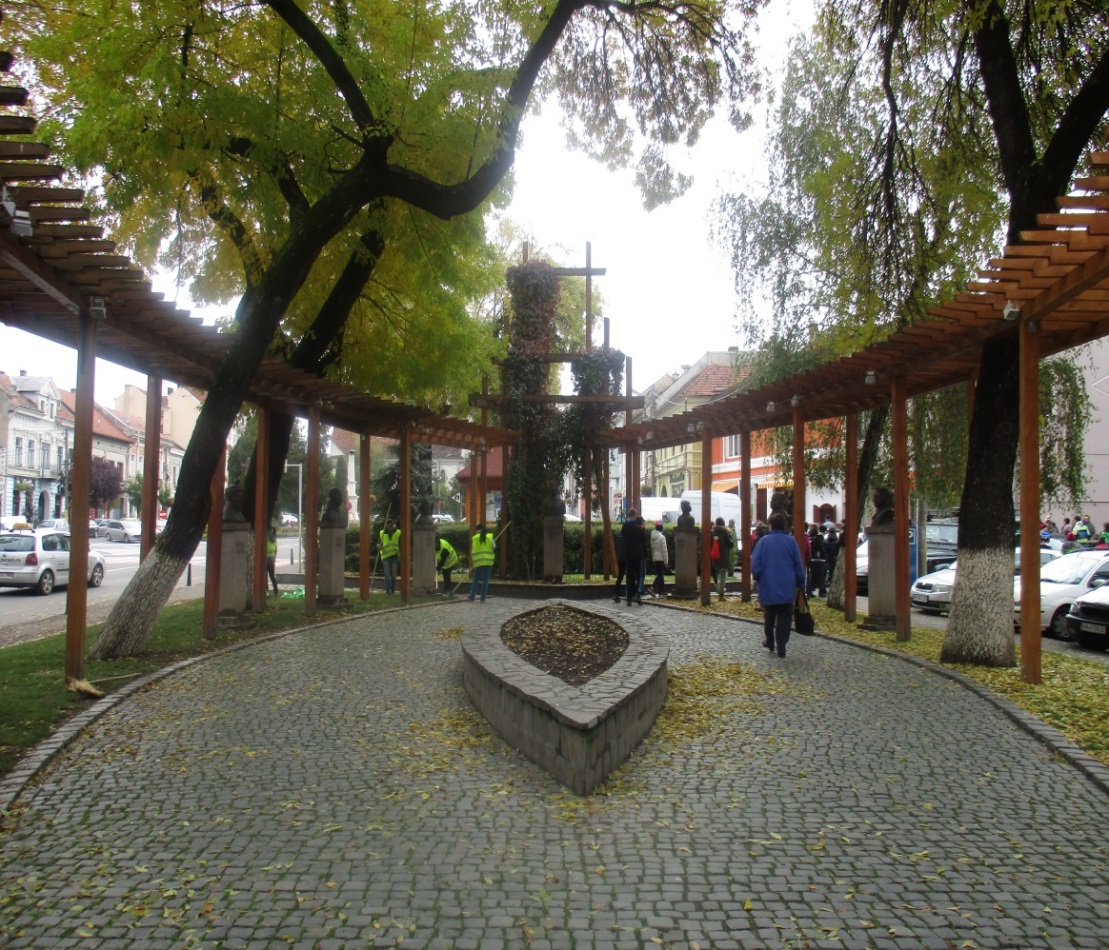 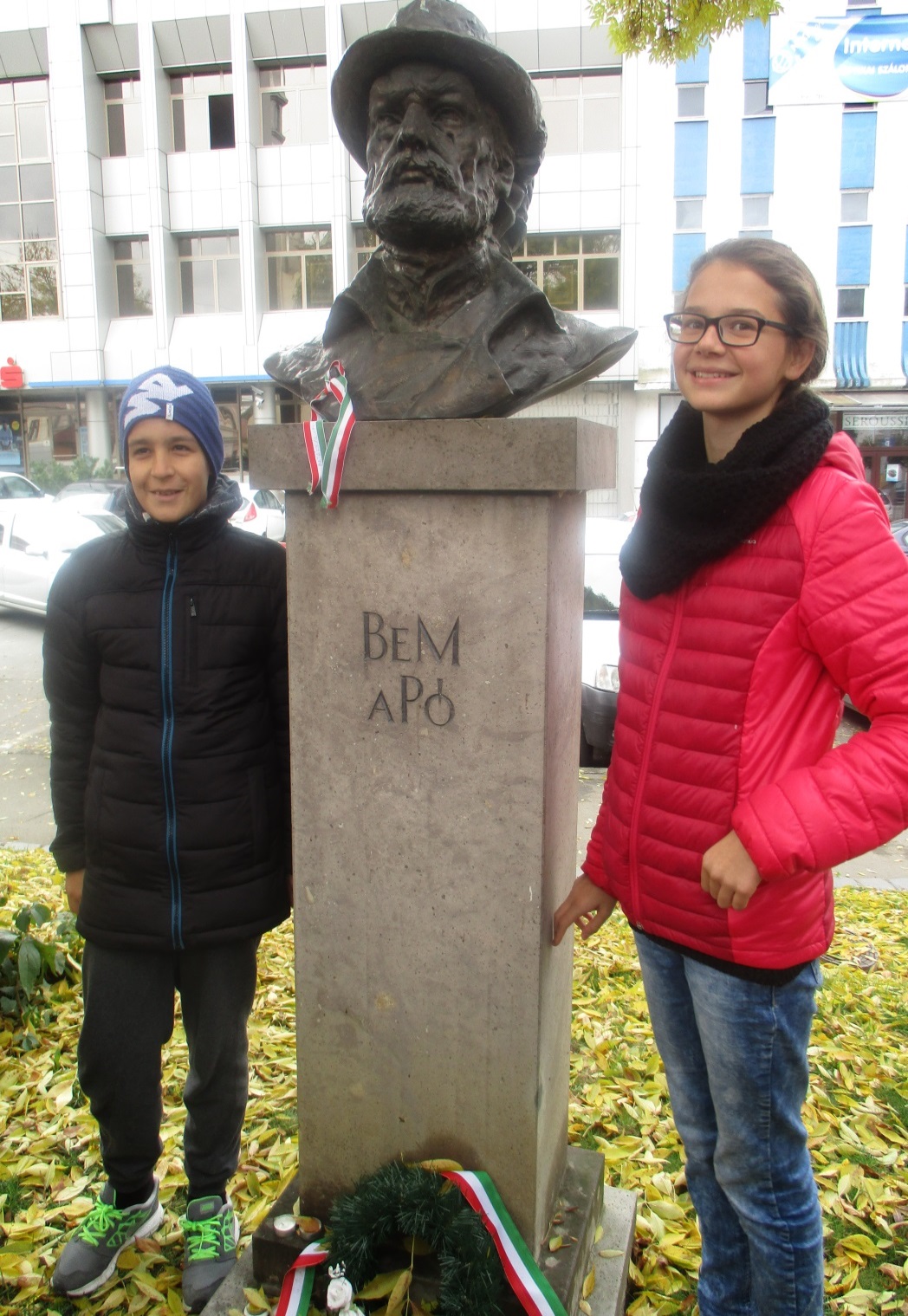 Szejkefürdő
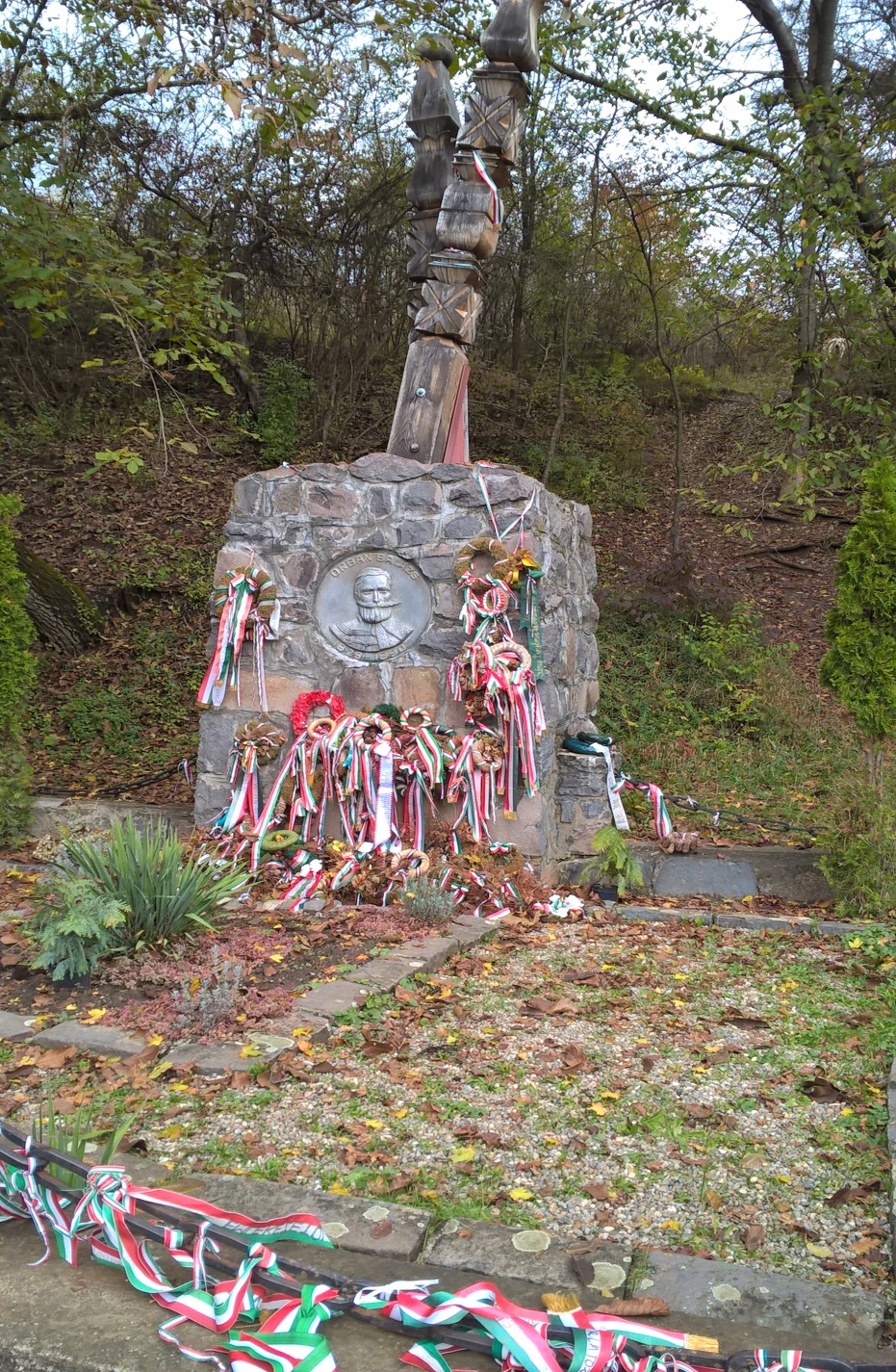 Farkaslaka: Tamási Áron síremléke
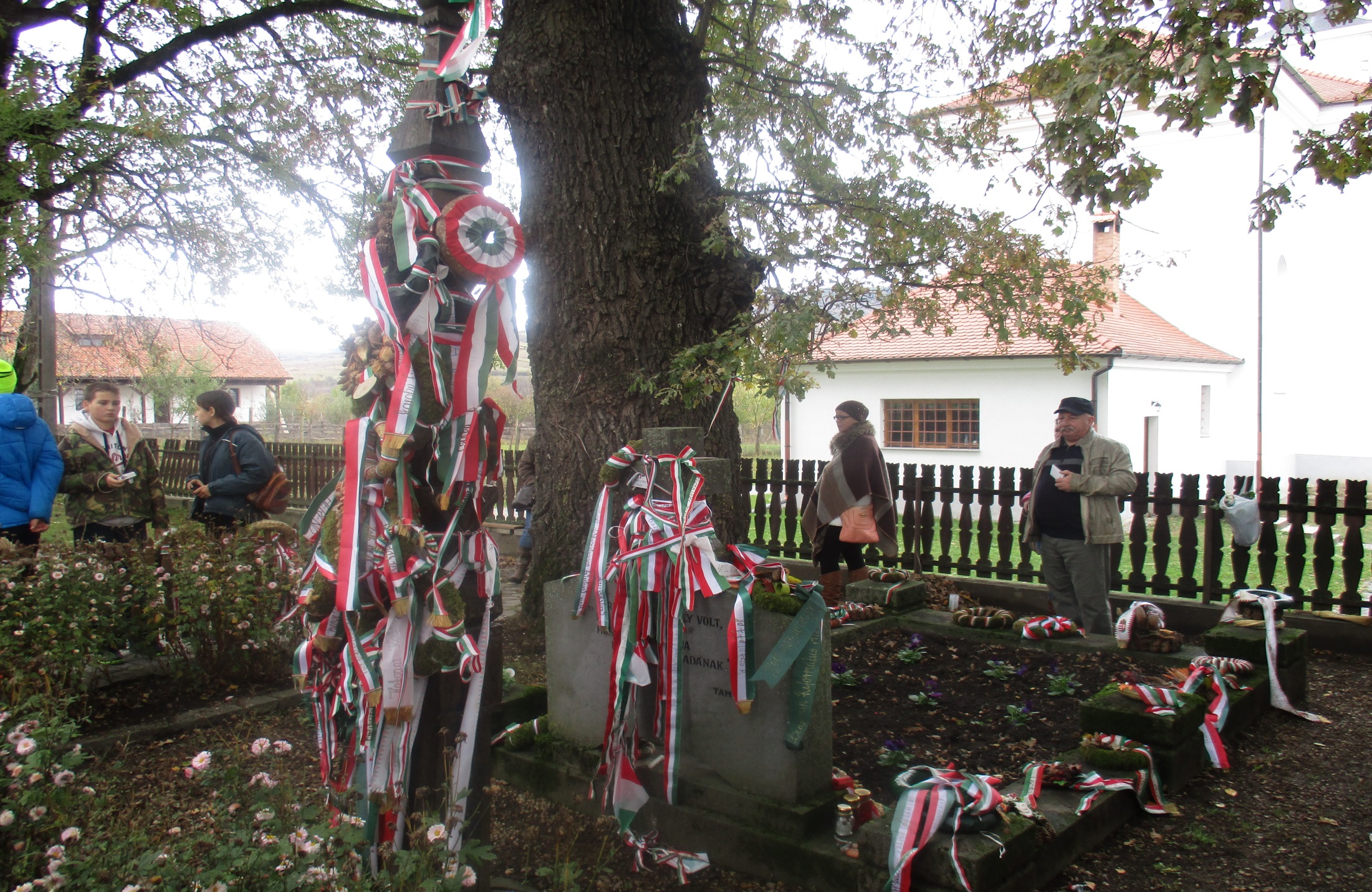 Korond: fazekasműhely látogatása
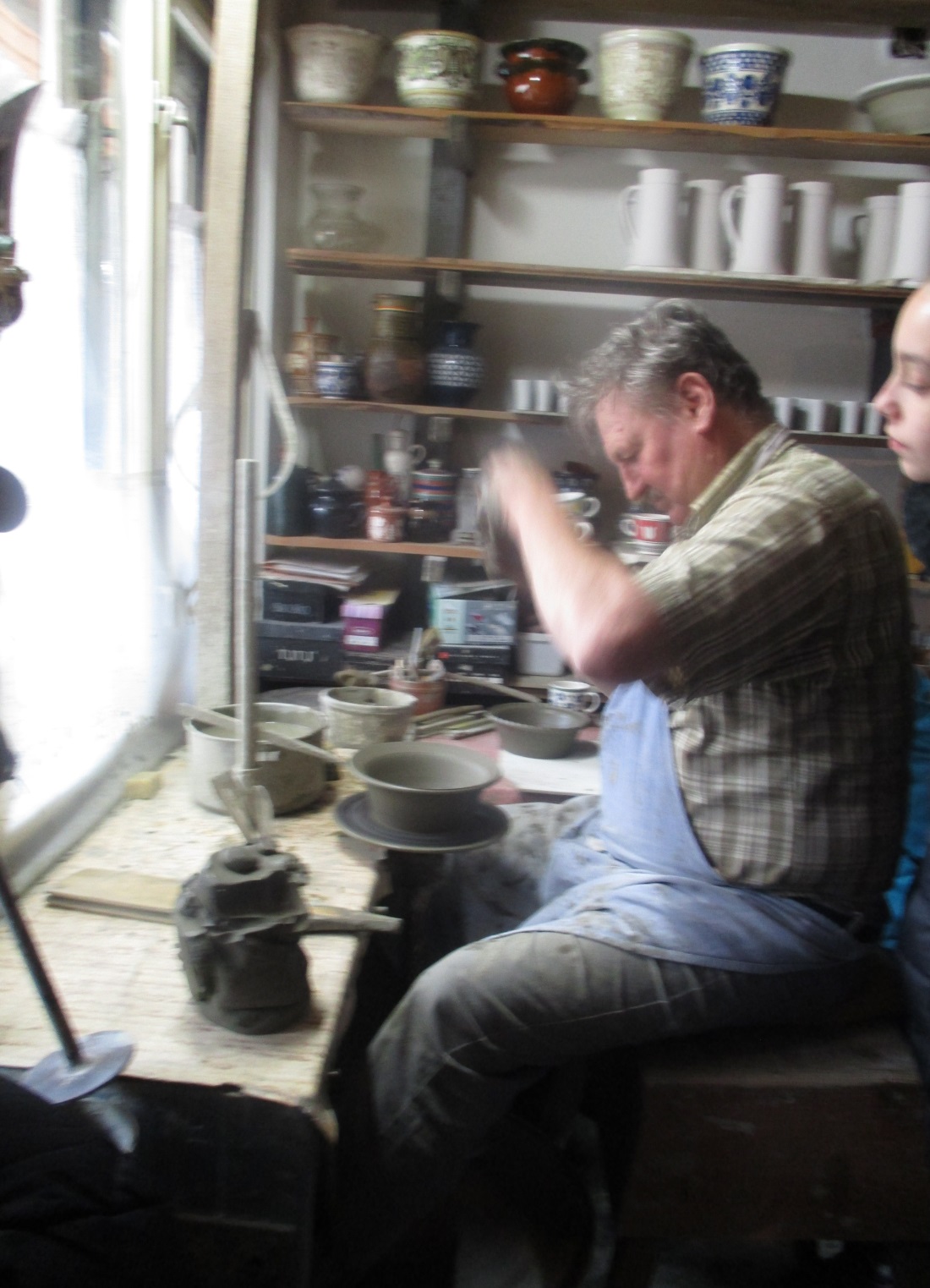 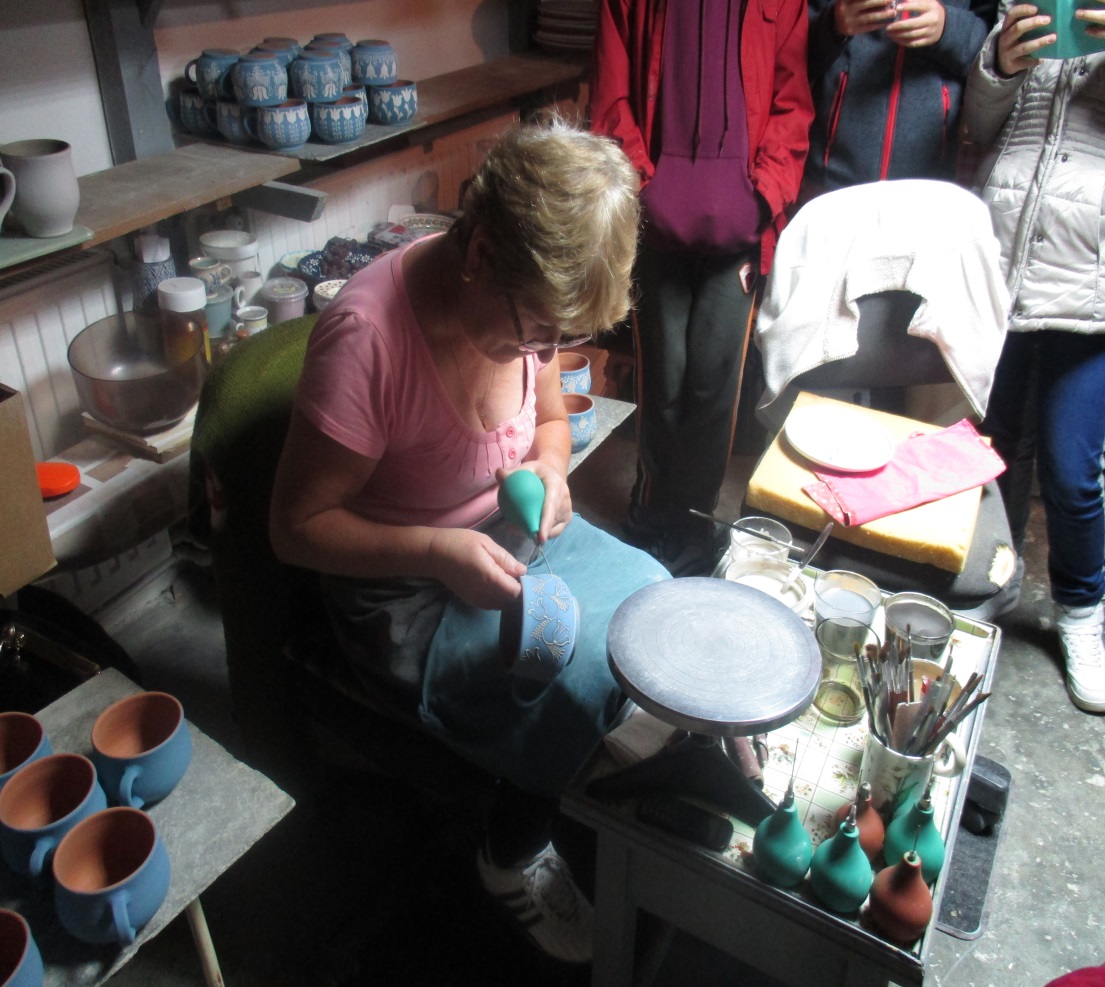 Parajd: Sóbánya
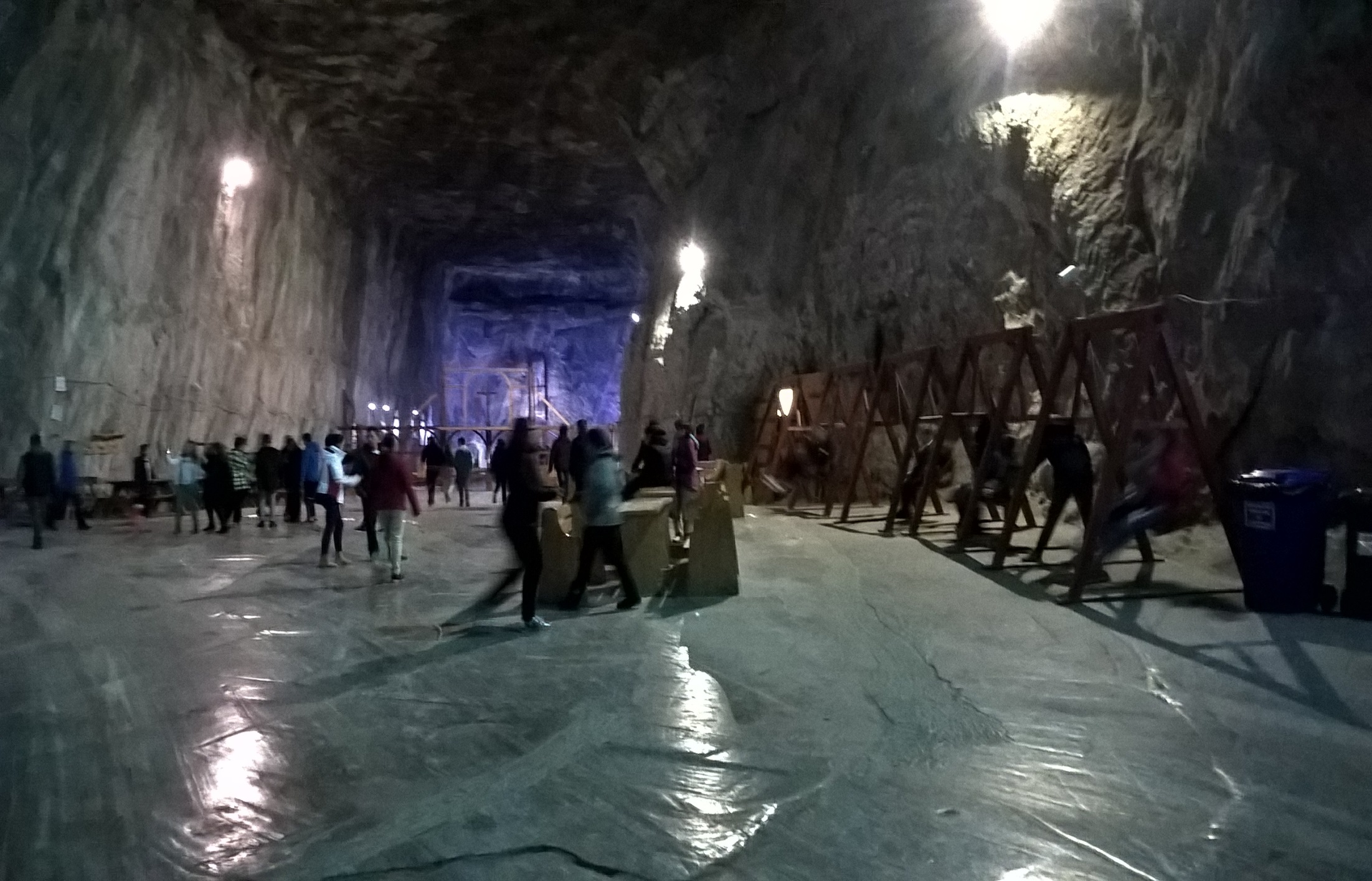